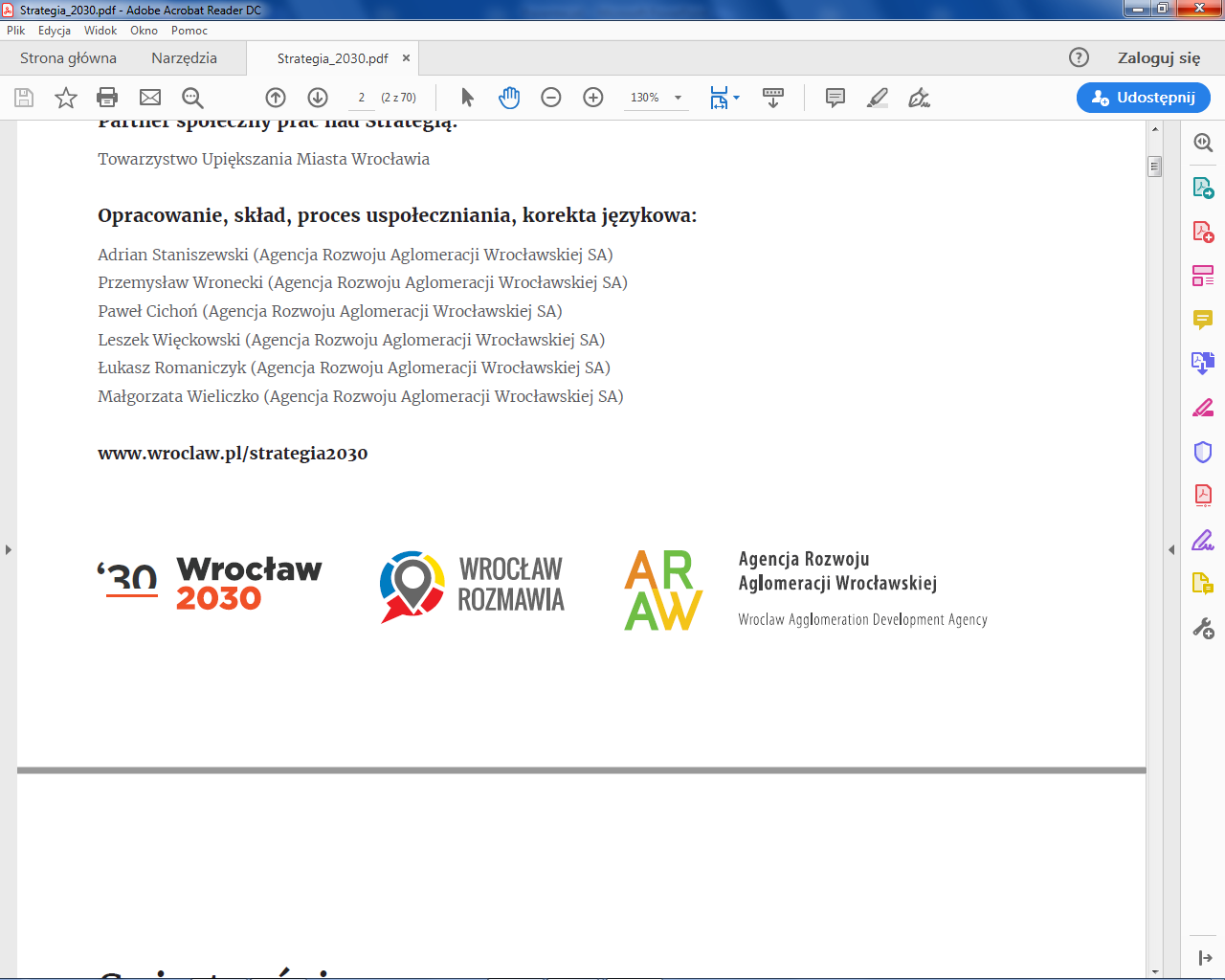 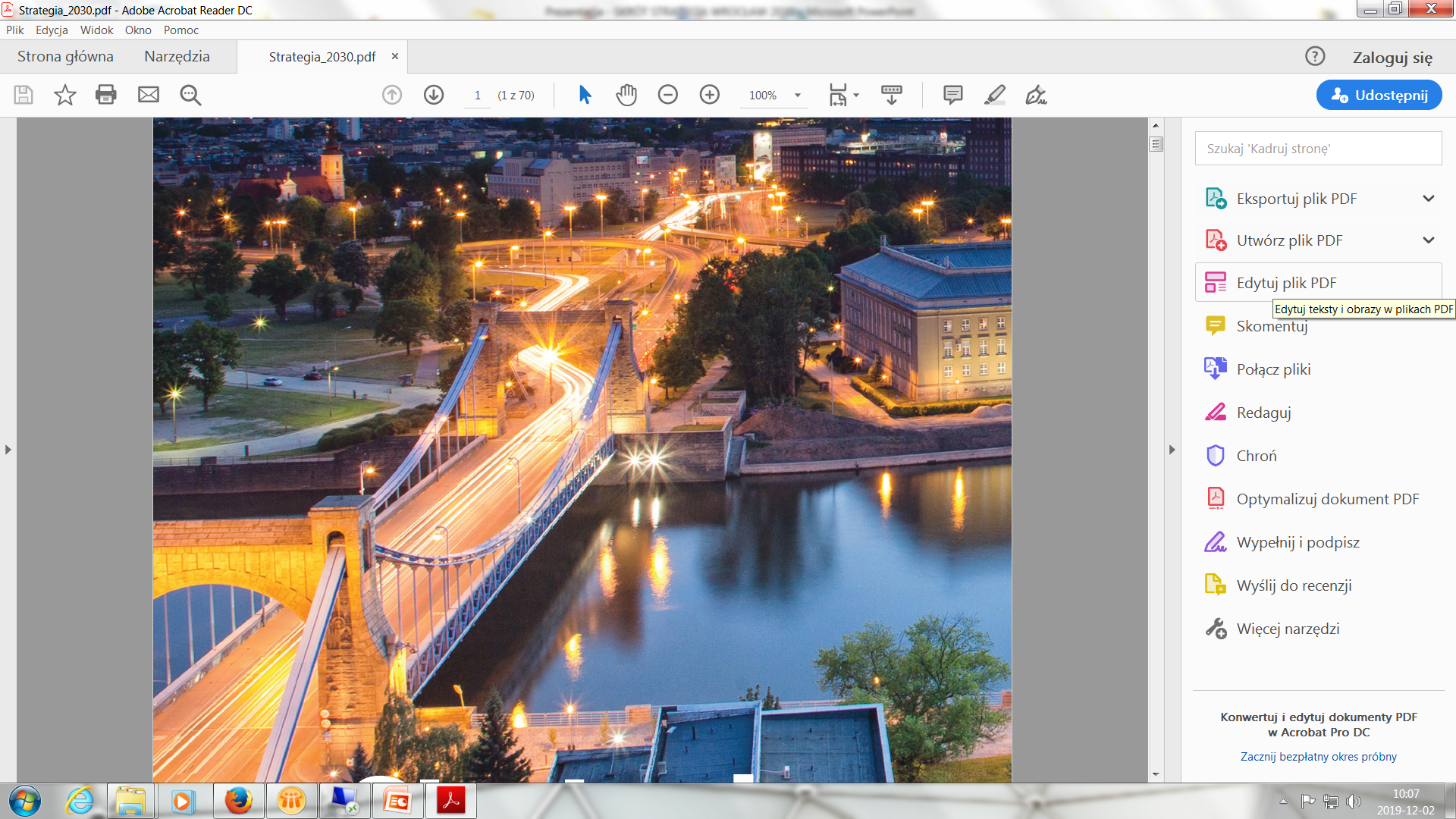 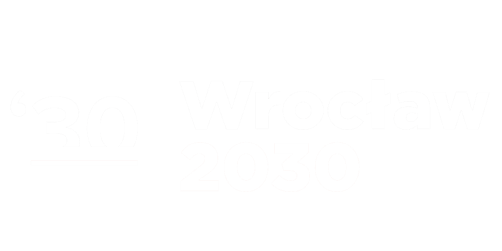 Strategia
WROCŁAW 2030
BIURO STRATEGII MIASTA 2022
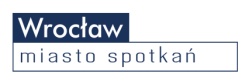 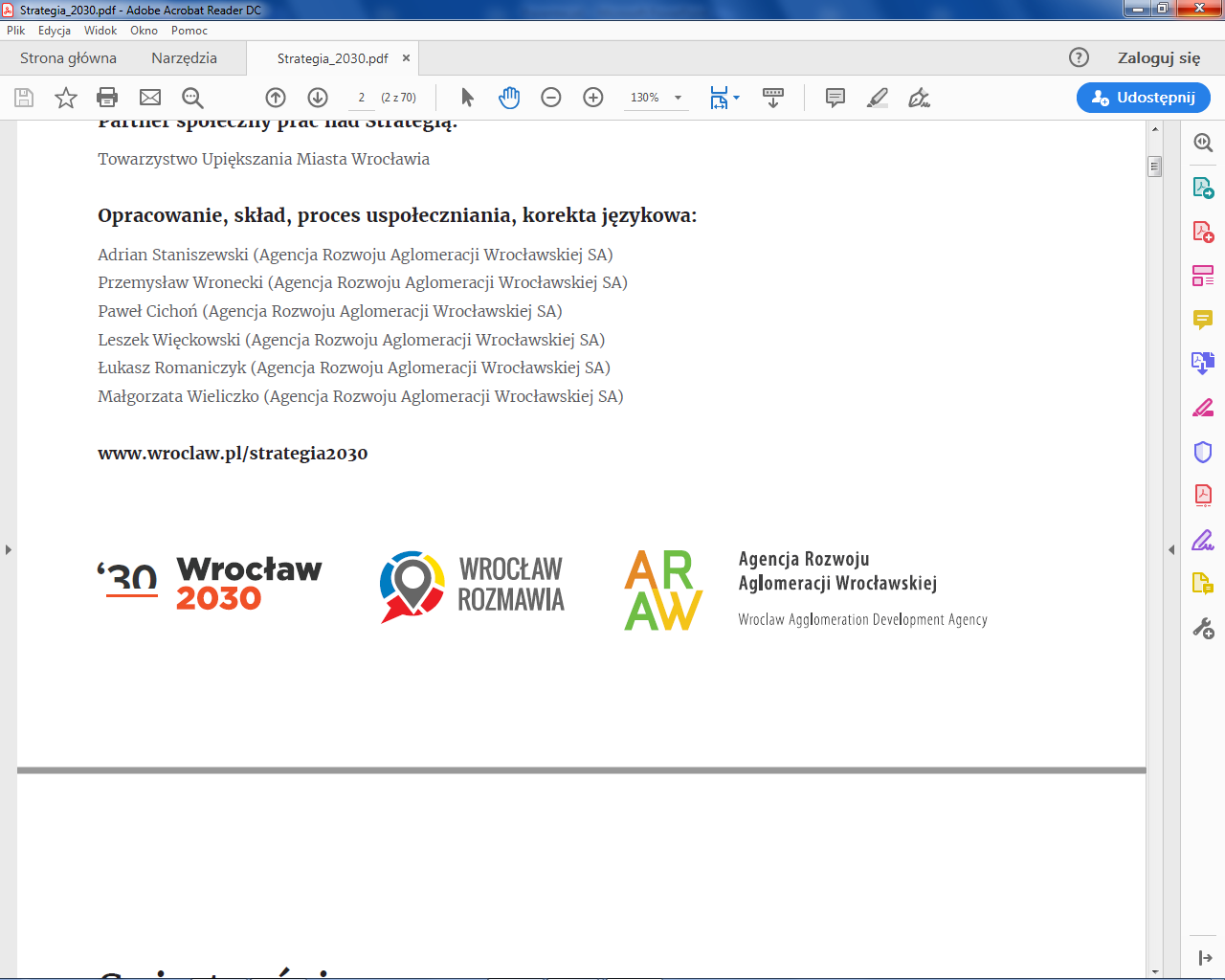 WSKAŹNIKI GŁÓWNE
WSKAŹNIKI „GŁÓWNE” STRATEGII 
 
DŁUGOŚĆ ŻYCIA
WYNIKI MATUR NA POZIOMIE ROZSZERZONYM
MIEJSCE UCZELNI WYŻSZYCH W RANKINGACH 
PKB NA GŁOWĘ MIESZKAŃCA JAKO ODSETEK ŚREDNIEJ UNIJNEJ (WG PARYTETU SIŁY NABYWCZEJ)
MIEJSCE W RANKINGU GAWC
FREKWENCJA W WYBORACH OSIEDLOWYCH
FREKWENCJA W WYBORACH SAMORZĄDOWYCH
LICZBA DNI W ROKU, DLA KTÓRYCH PRZEKROCZONA JEST NORMA PYŁU ZAWIESZONEGO PM10 
LICZBA DNI W ROKU, DLA KTÓRYCH PRZEKROCZONA JEST NORMA PYŁU ZAWIESZONEGO PM2,5
PROCENT LUDNOŚCI MIESZKAJĄCEJ W ODLEGŁOŚCI DO 300 METRÓW OD TERENÓW ZIELENI O DOWOLNEJ POWIERZCHNI
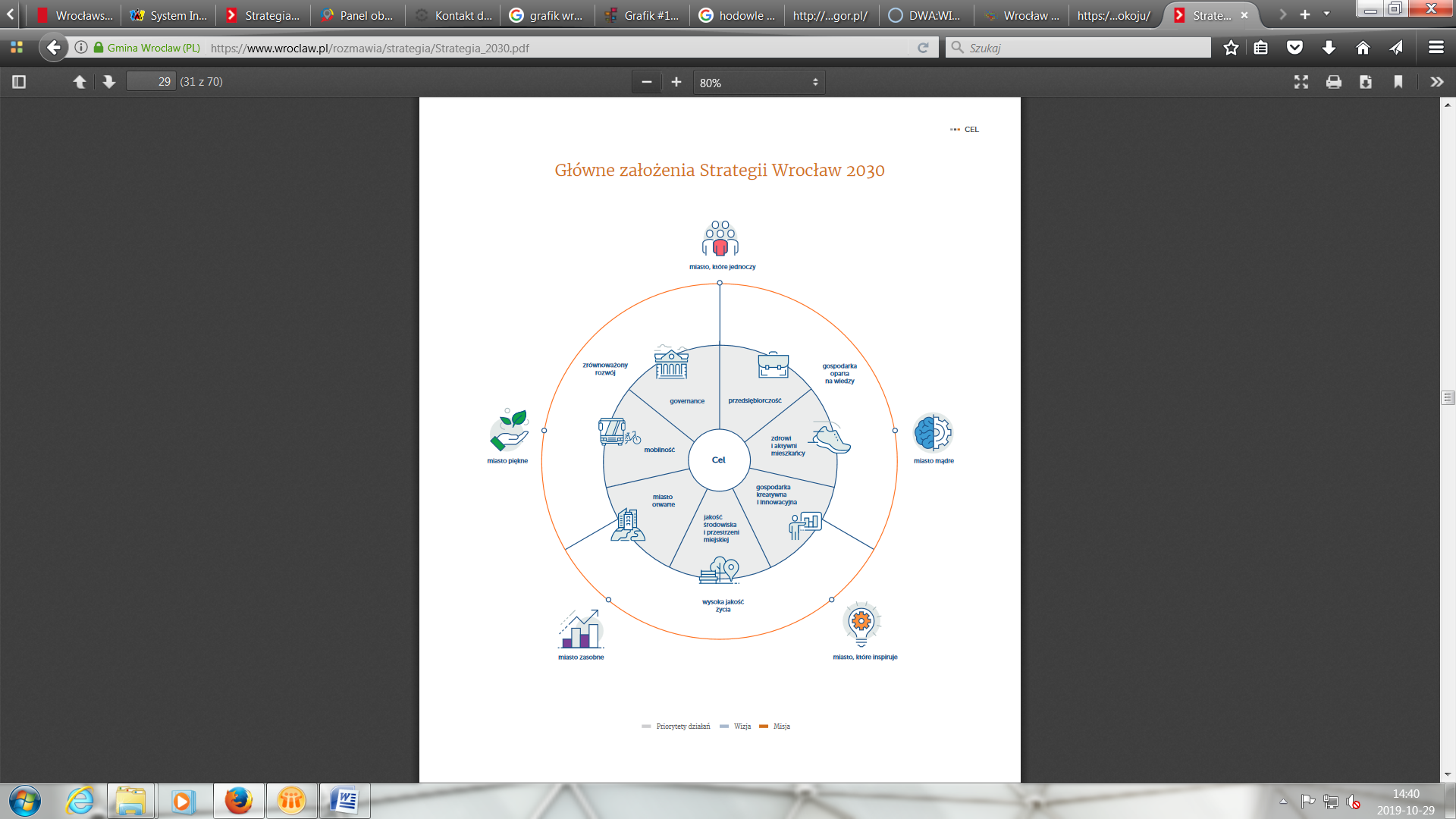 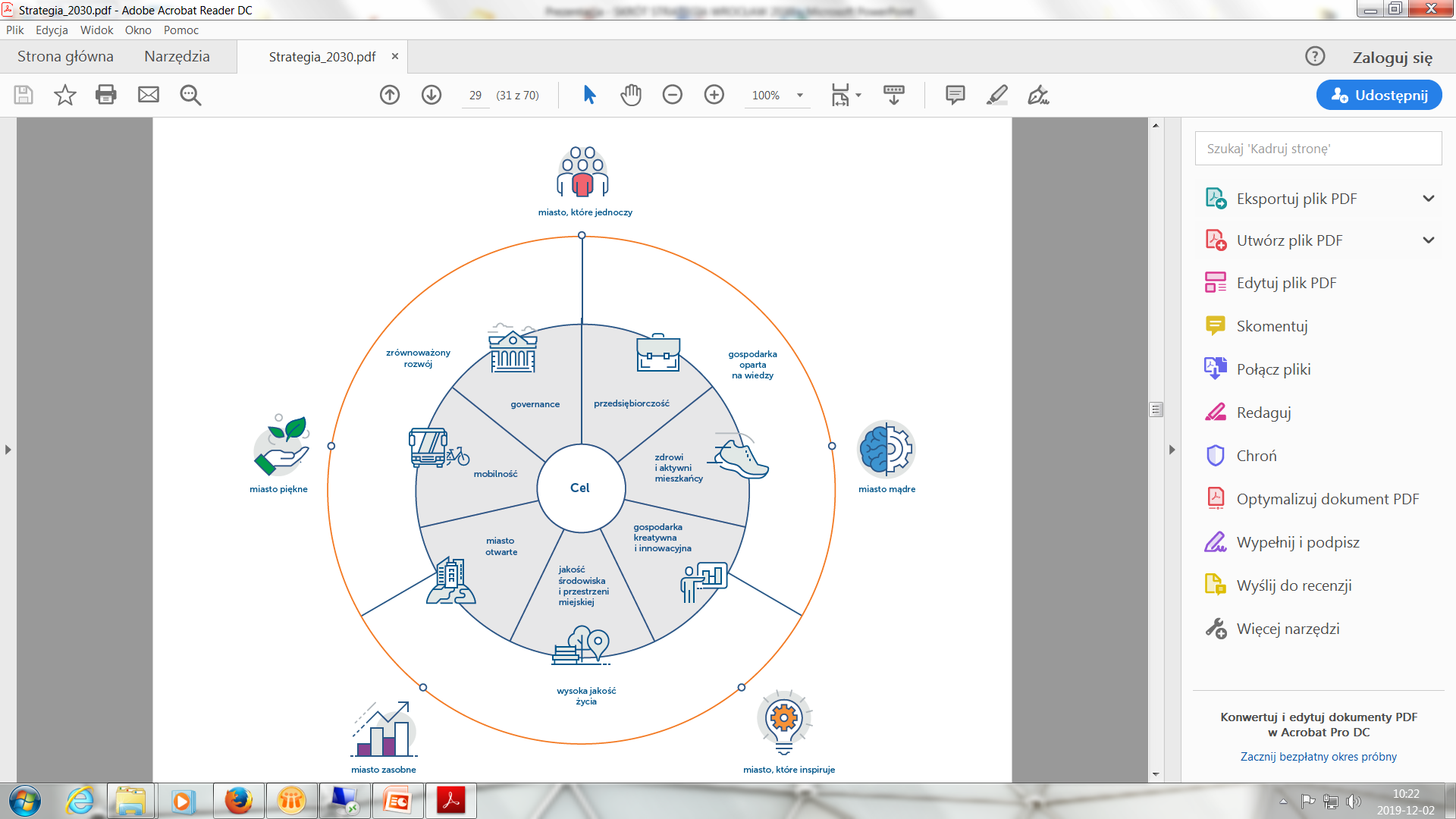 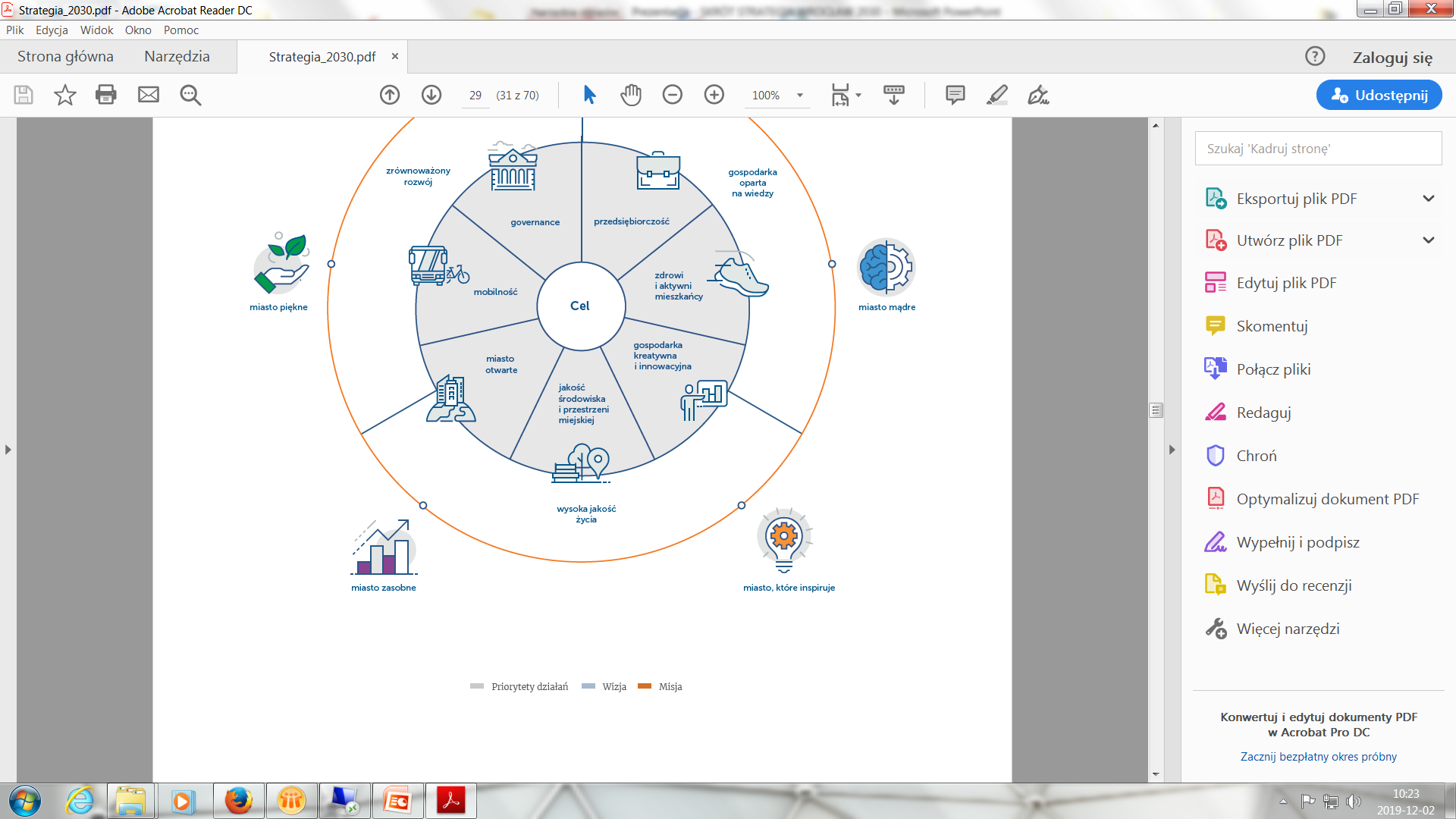 BSM 2022
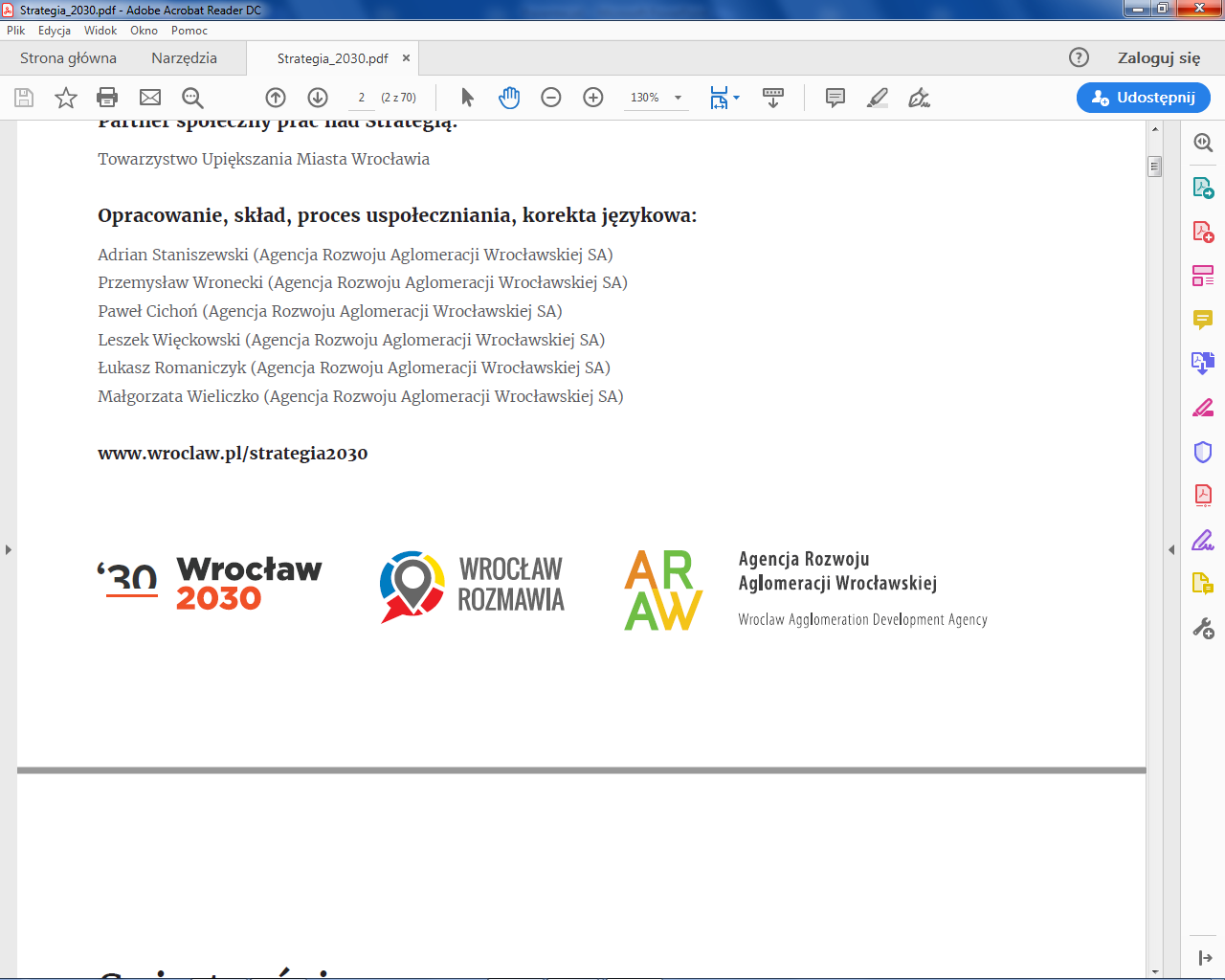 MONITOROWANIE WSKAŹNIKÓW
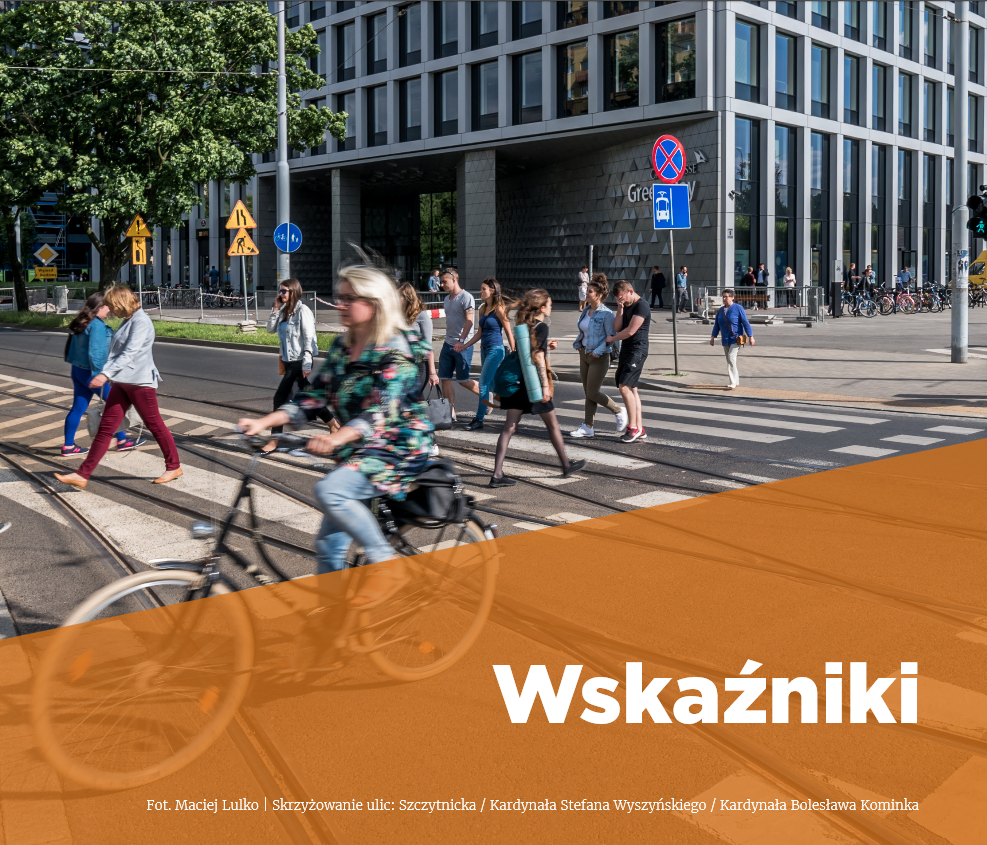 BSM 2022
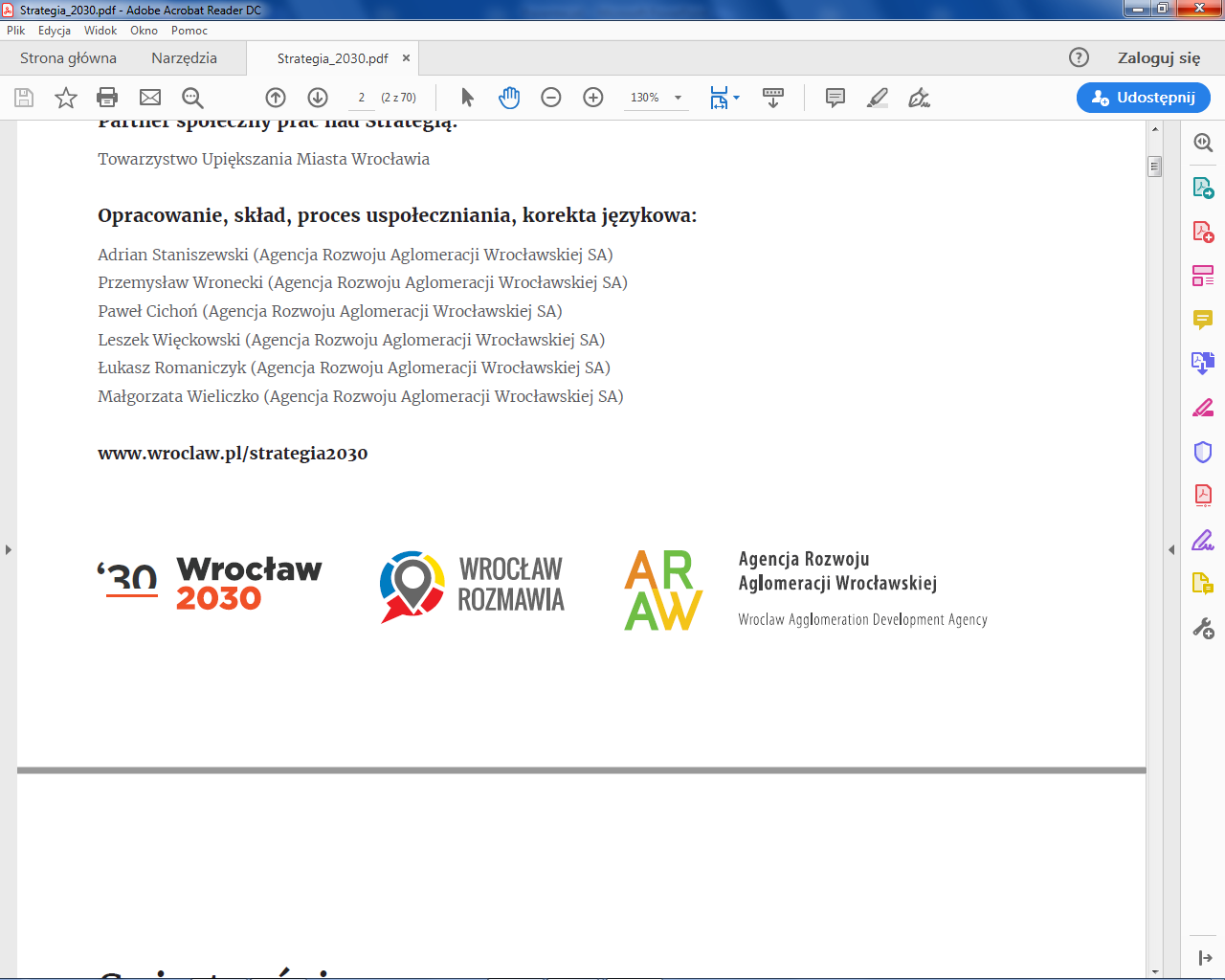 WSKAŹNIKI GŁÓWNE
1. DŁUGOŚĆ ŻYCIAPRZECIĘTNE DALSZE TRWANIE ŻYCIA - KOBIETY
Źródło: Eurostat/GUS
BSM 2022
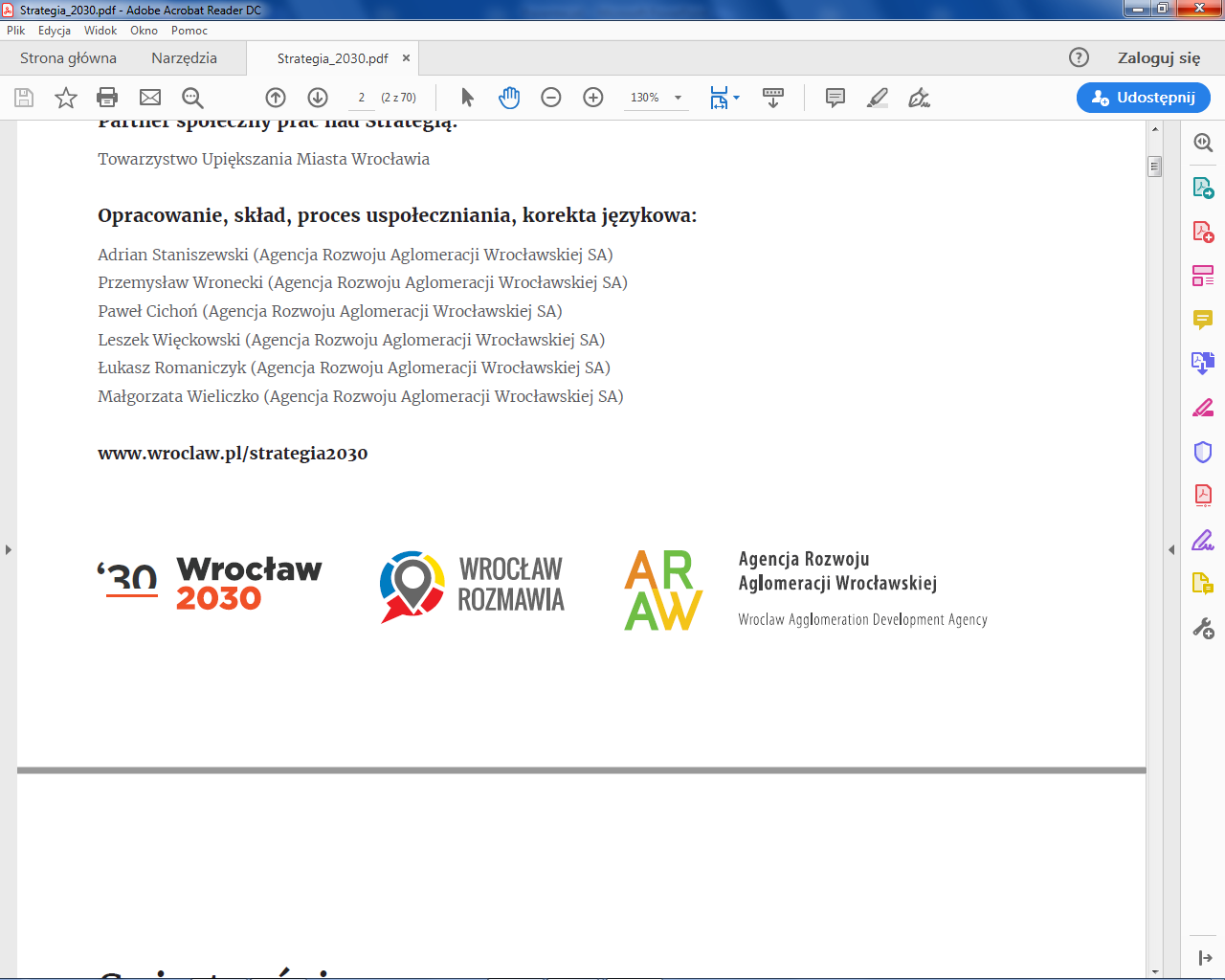 WSKAŹNIKI GŁÓWNE
1. DŁUGOŚĆ ŻYCIAPRZECIĘTNE DALSZE TRWANIE ŻYCIA - MĘŻCZYŹNI
Źródło: Eurostat/GUS
BSM 2022
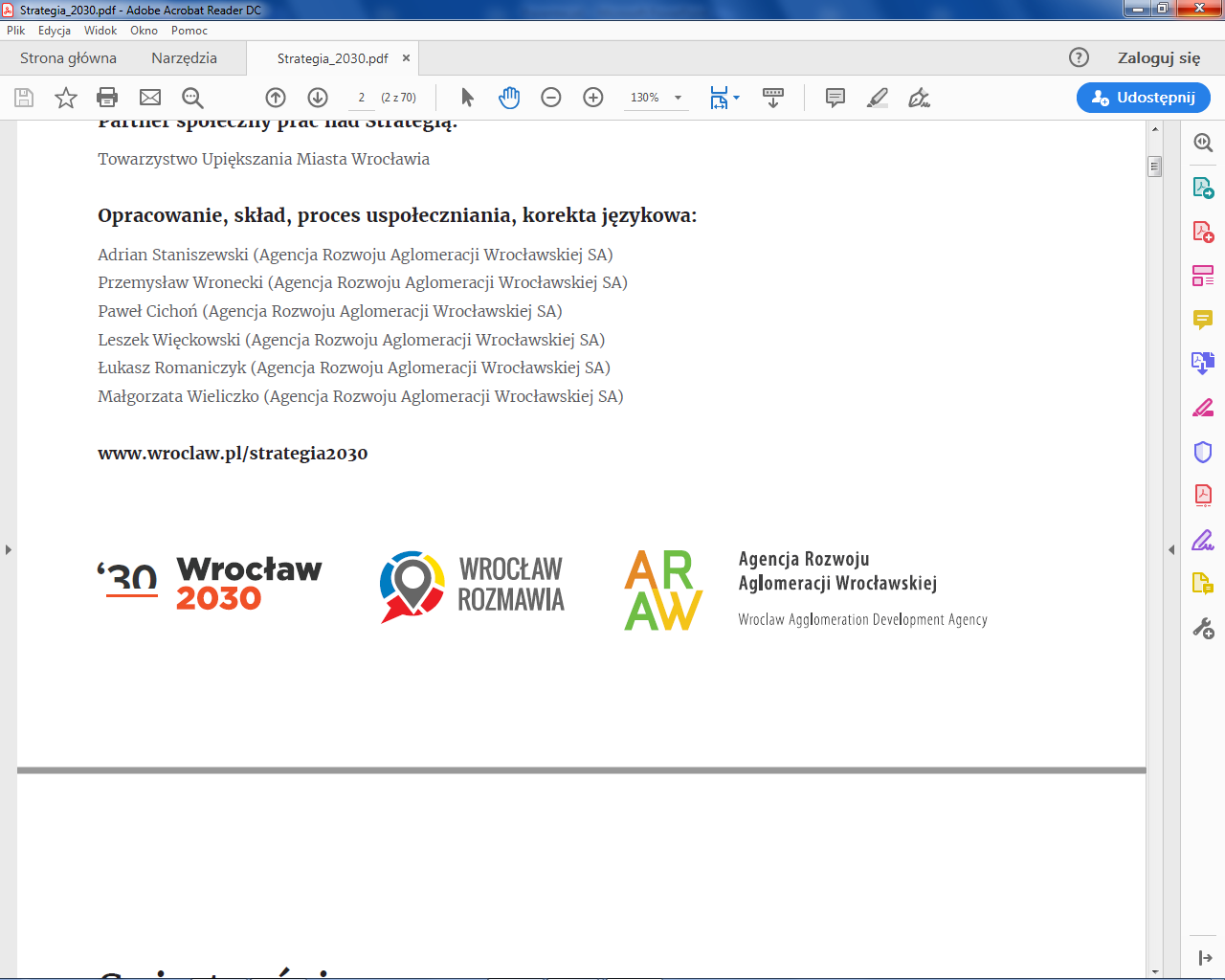 WSKAŹNIKI GŁÓWNE
PRZECIĘTNE DALSZE TRWANIE ŻYCIA – KOBIETY 2020
Źródło: GUS
BSM 2022
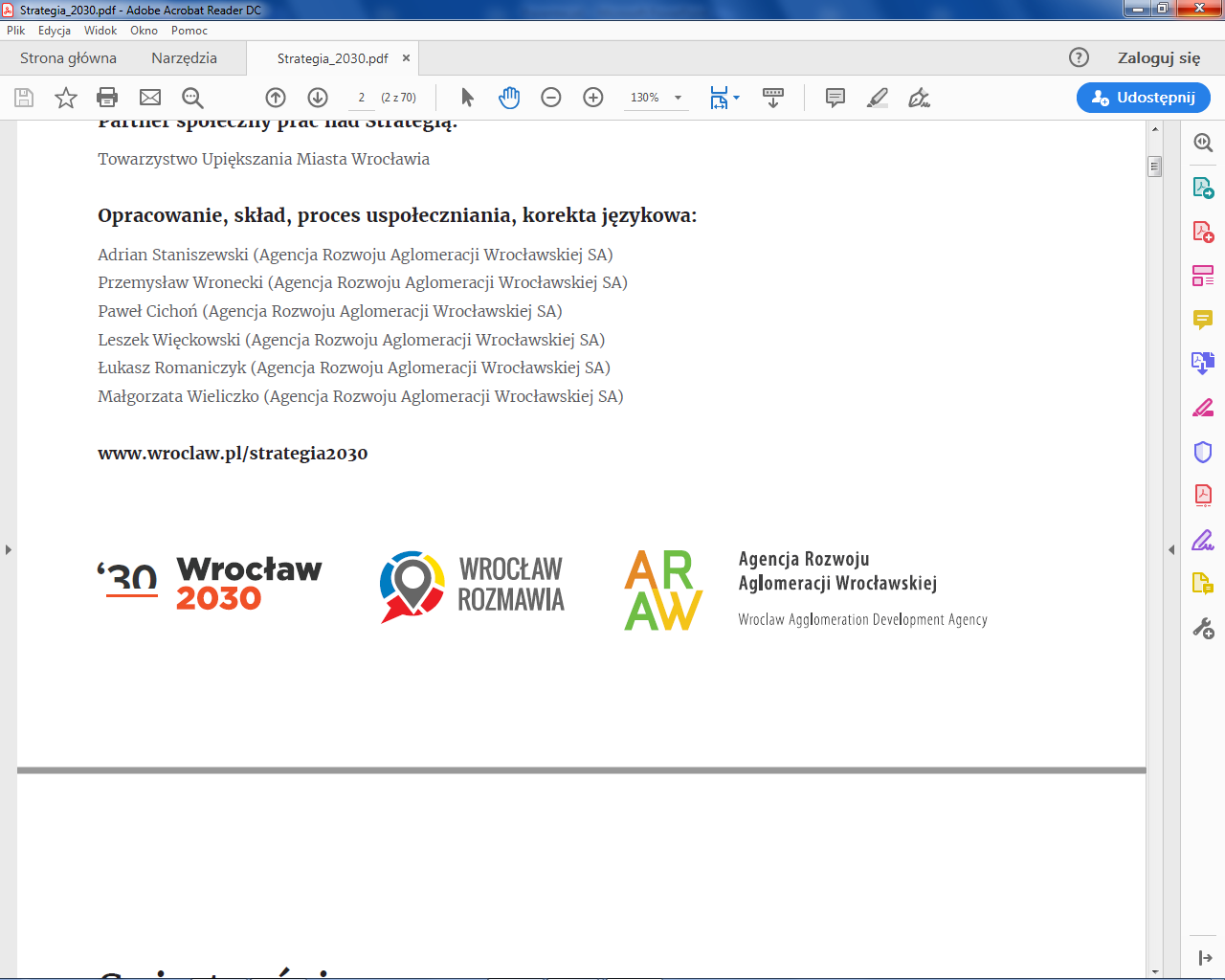 WSKAŹNIKI GŁÓWNE
PRZECIĘTNE DALSZE TRWANIE ŻYCIA – MĘŻCZYŹNI 2020
Źródło: GUS
BSM 2022
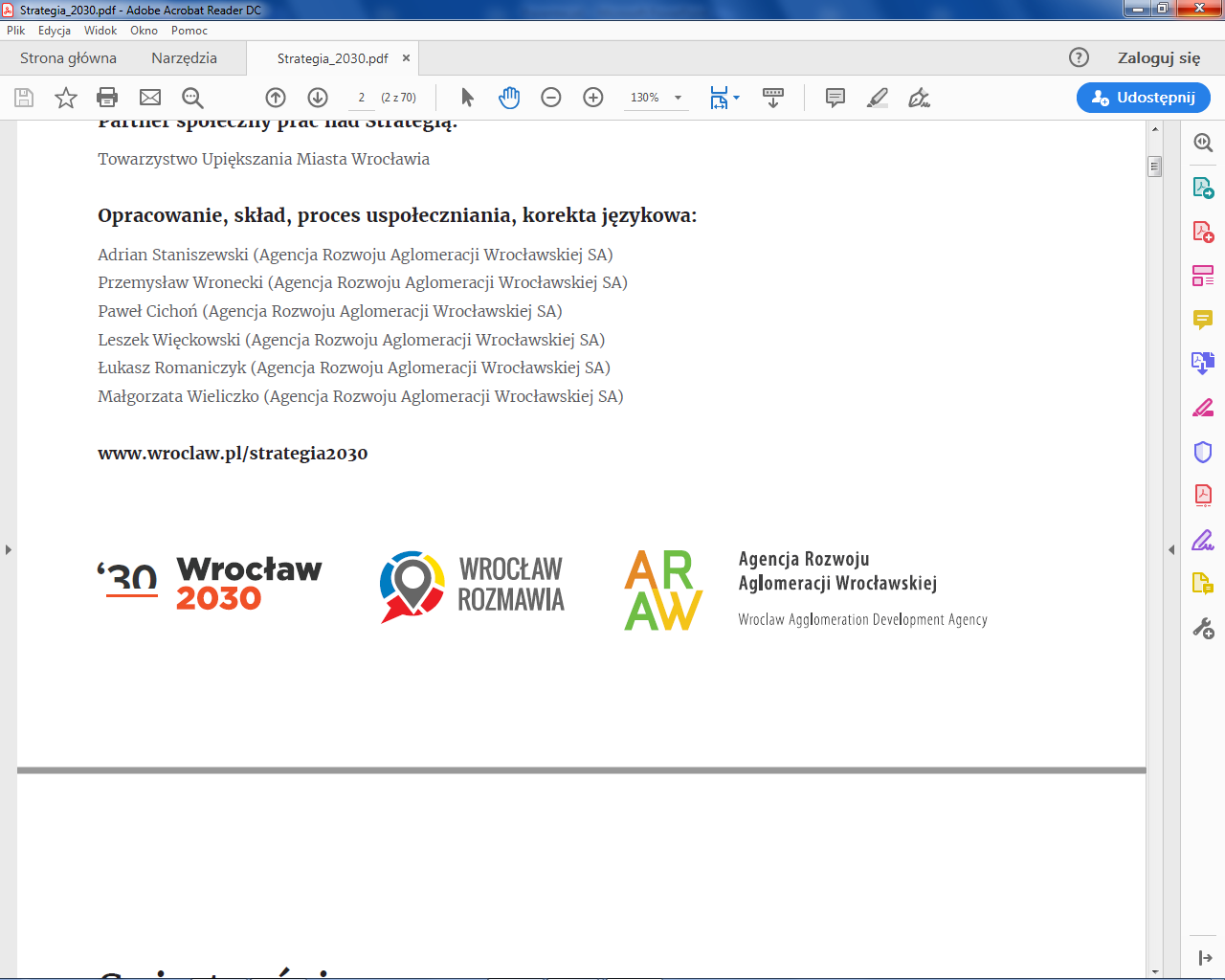 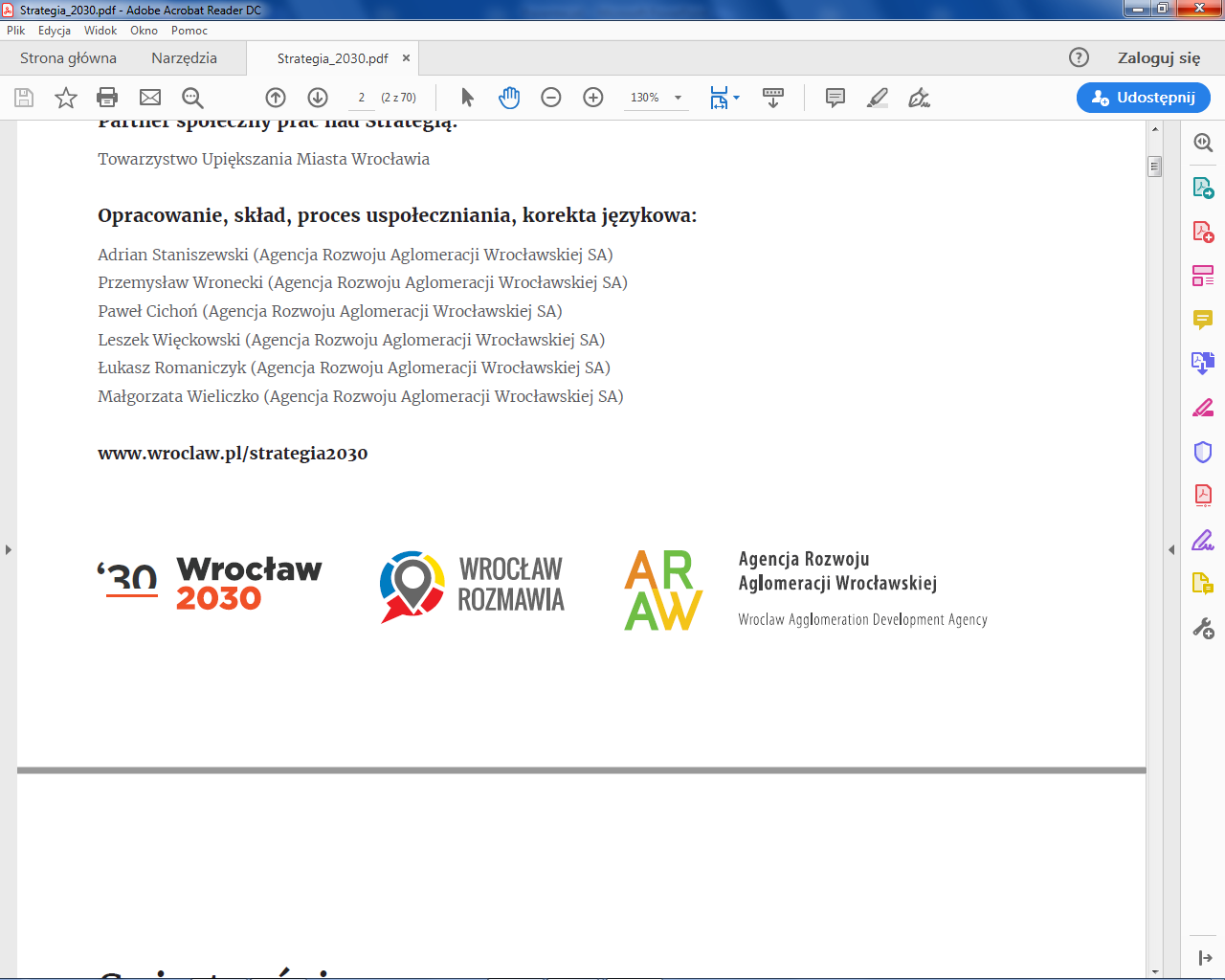 WSKAŹNIKI GŁÓWNE
2. WYNIKI MATUR NA POZIOMIE ROZSZERZONYM
Źródło: OKE
BSM 2022
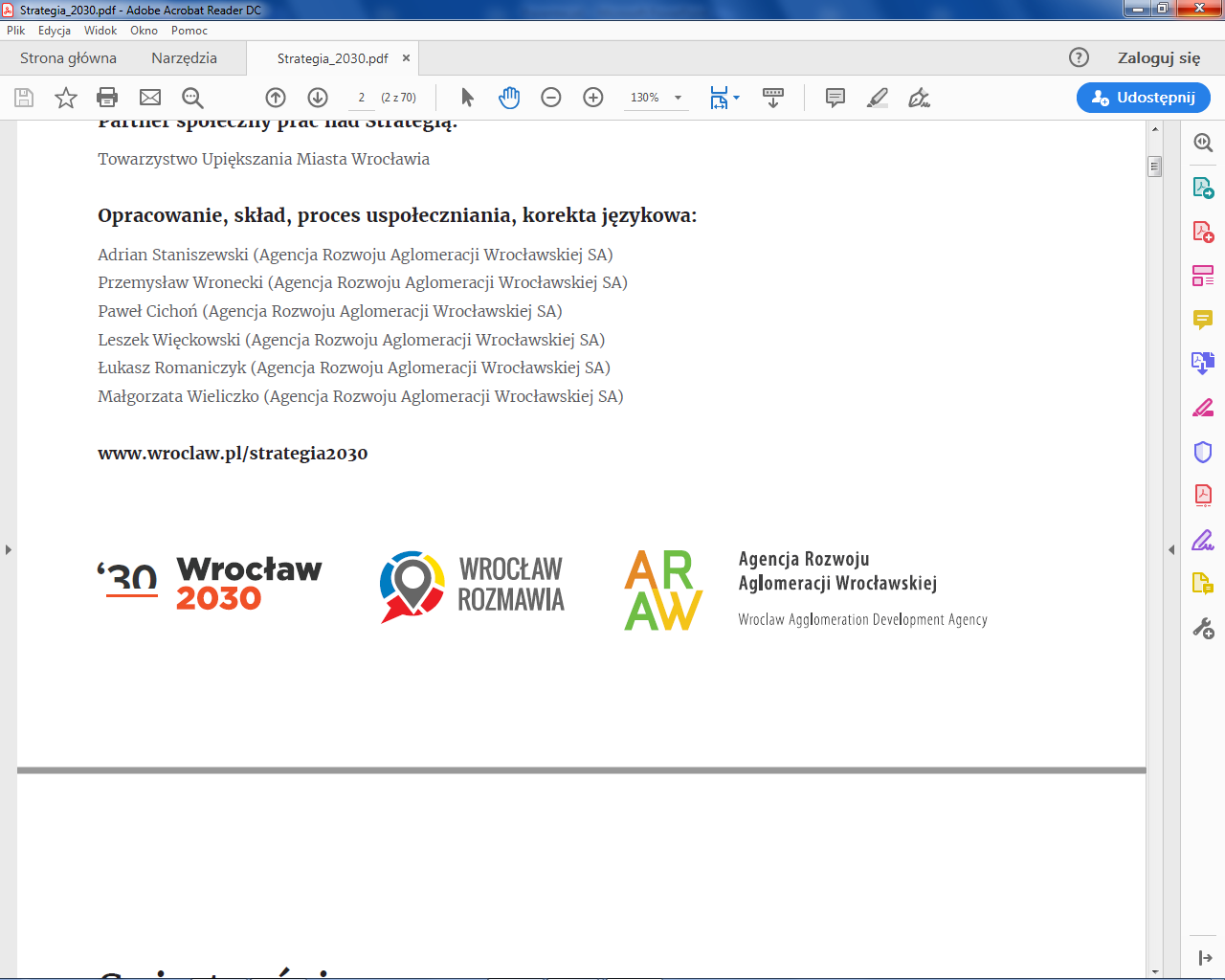 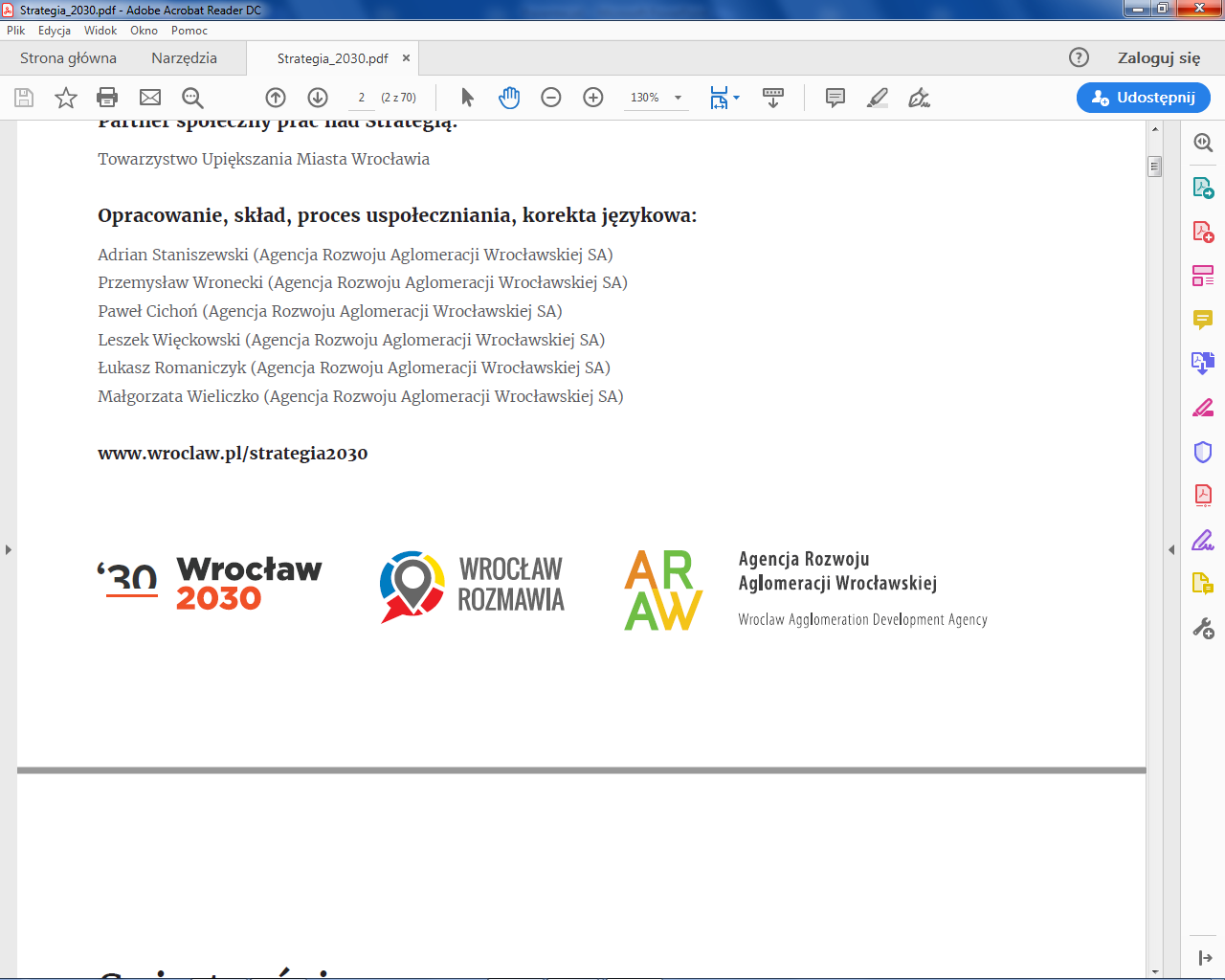 WSKAŹNIKI GŁÓWNE
2. WYNIKI MATUR NA POZIOMIE ROZSZERZONYM
WYNIKI MATUR NA POZIOMIE ROZSZERZONYM Z JĘZYKA POLSKIEGO
WYNIKI MATUR NA POZIOMIE ROZSZERZONYM Z MATEMATYKI
Źródło: OKE
BSM 2022
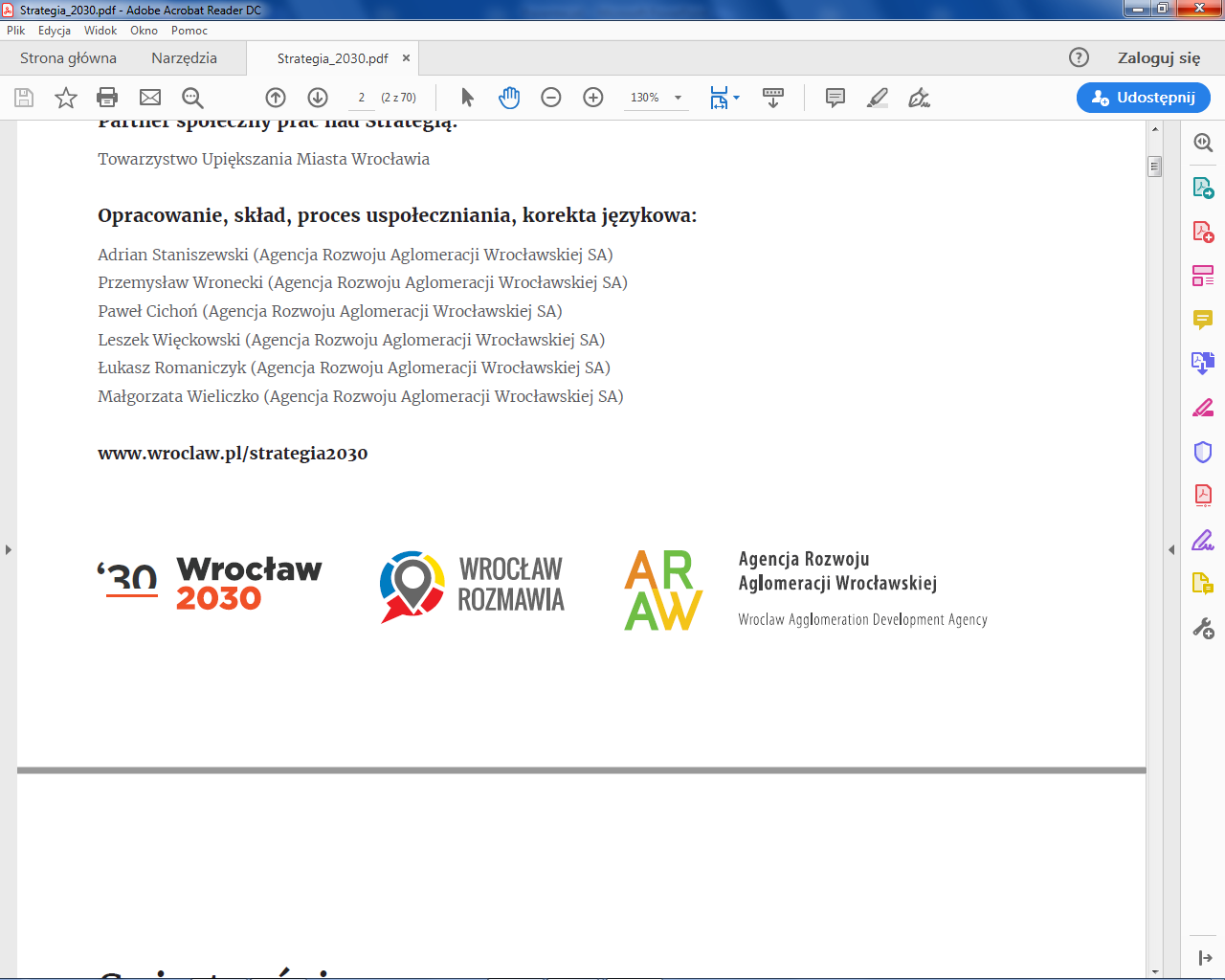 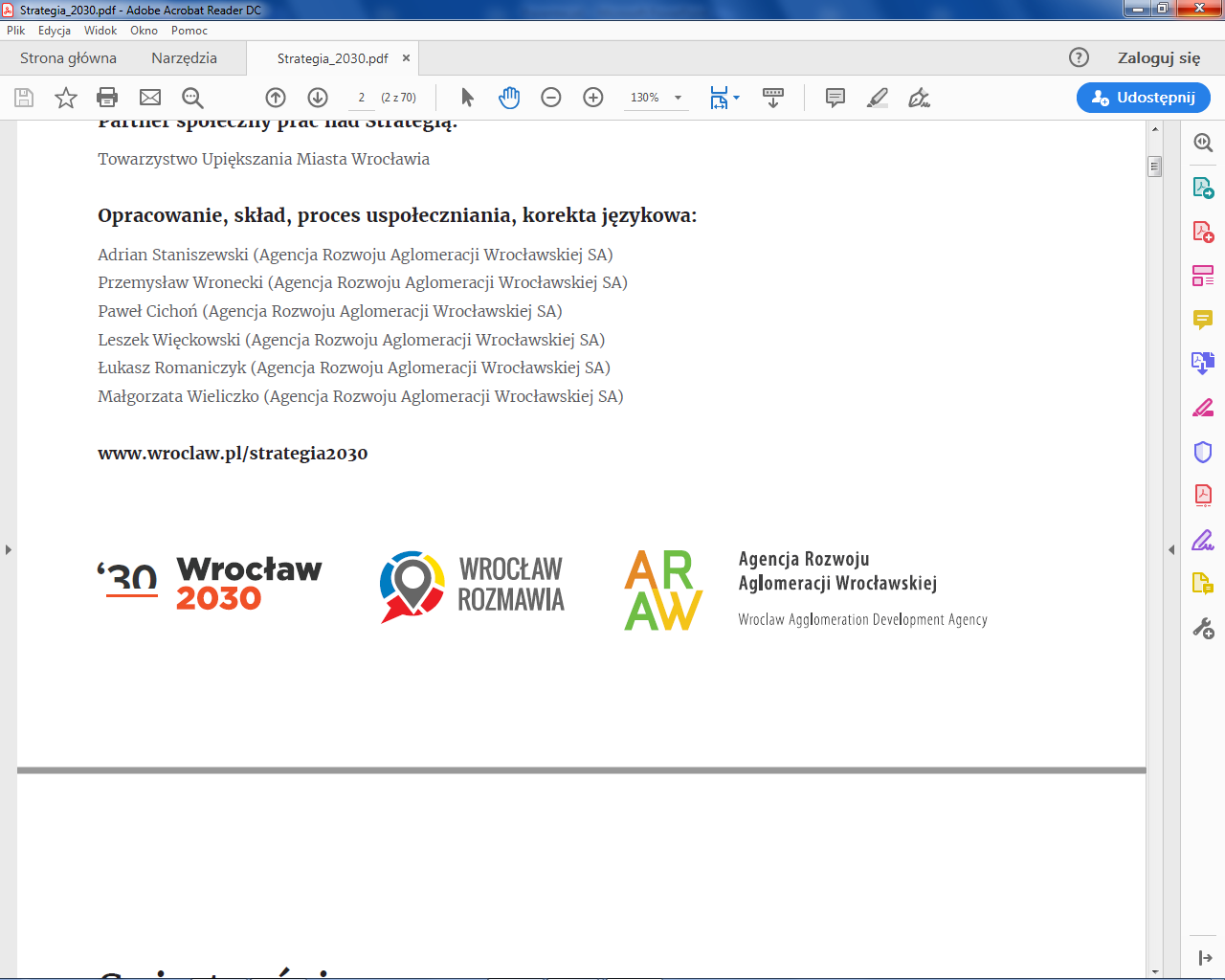 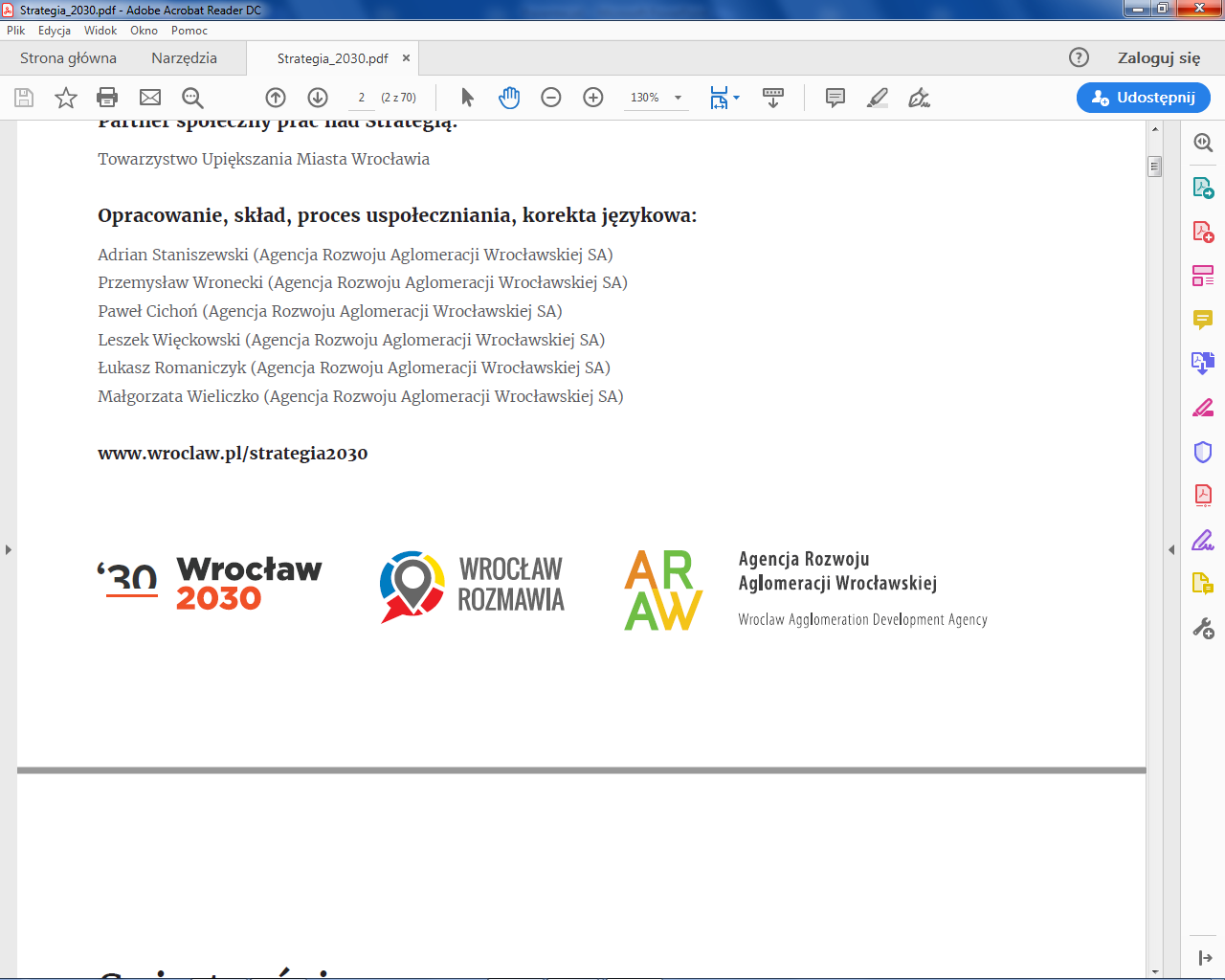 WSKAŹNIKI GŁÓWNE
3. MIEJSCE UCZELNI WYŻSZYCH W RANKINGACH
Źródło: Perspektywy, CWUR
BSM 2022
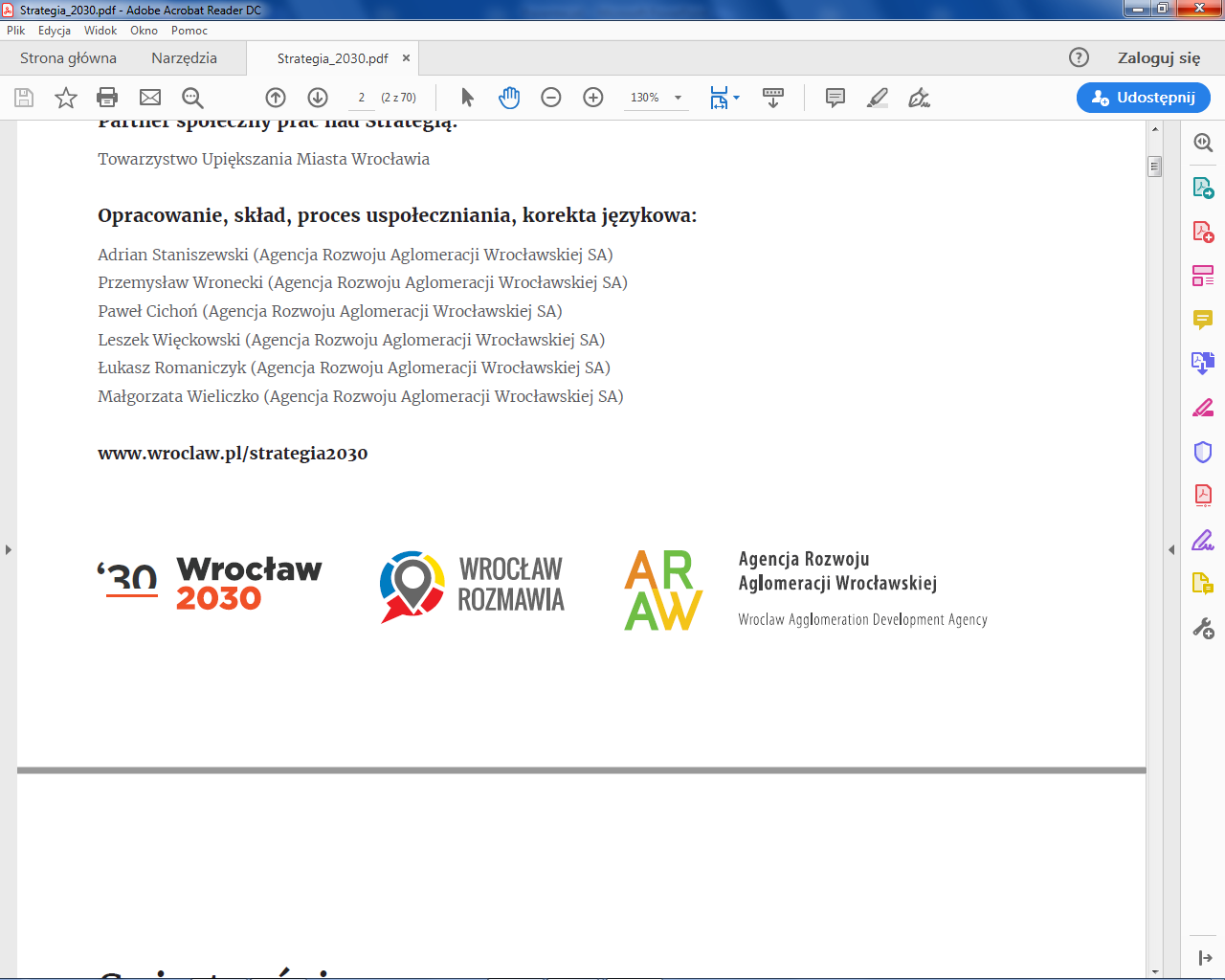 WSKAŹNIKI GŁÓWNE
4. PKB NA GŁOWĘ MIESZKAŃCA JAKO ODSETEK ŚREDNIEJ UNIJNEJ (WG PARYTETU SIŁY NABYWCZEJ)
Źródło: 2015-2019 –Eurostat; 
*obliczenia własne
BSM 2022
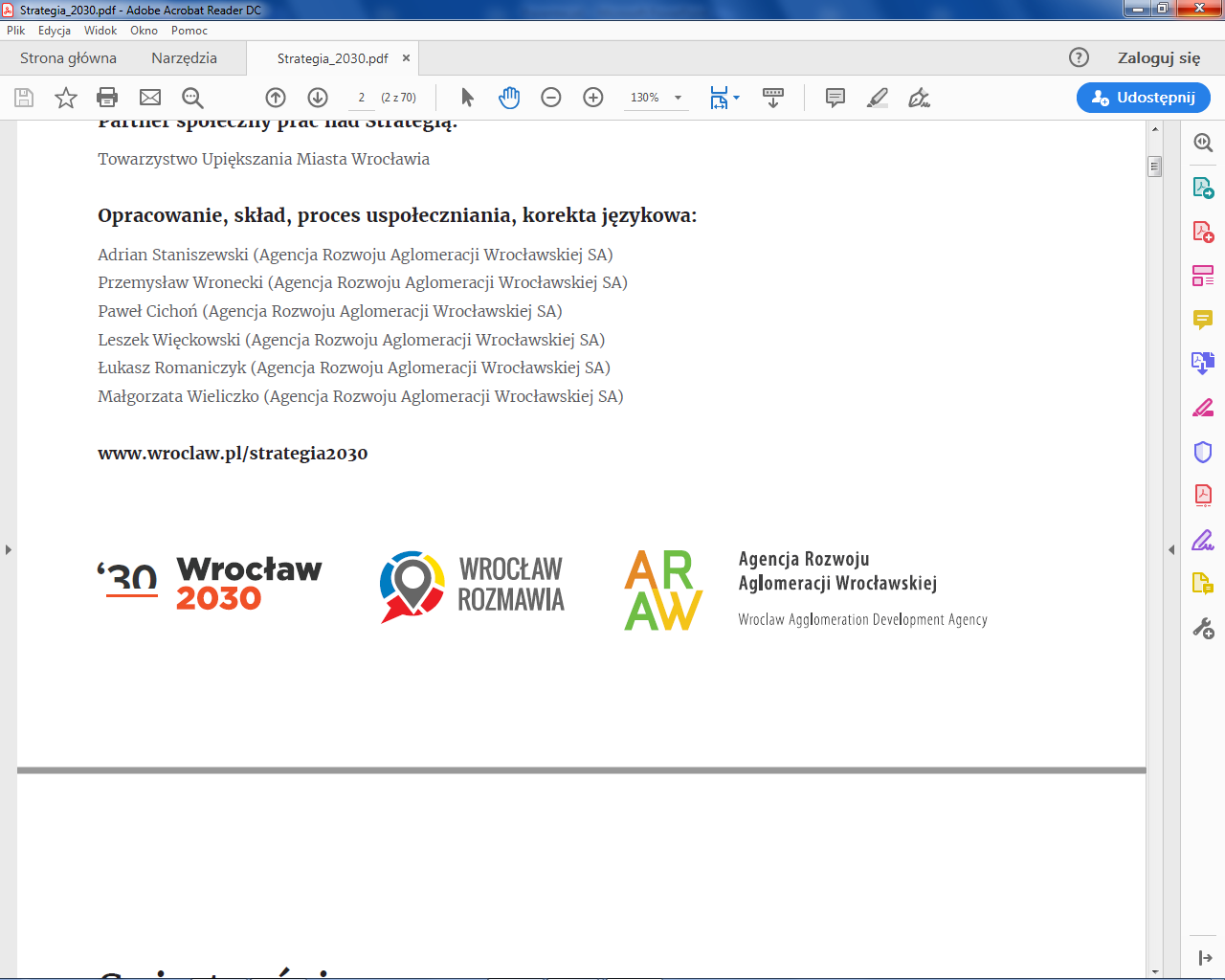 WSKAŹNIKI GŁÓWNE
5. MIEJSCE W RANKINGU GaWC
Źródło: GaWC/ wybrane miasta
BSM 2022
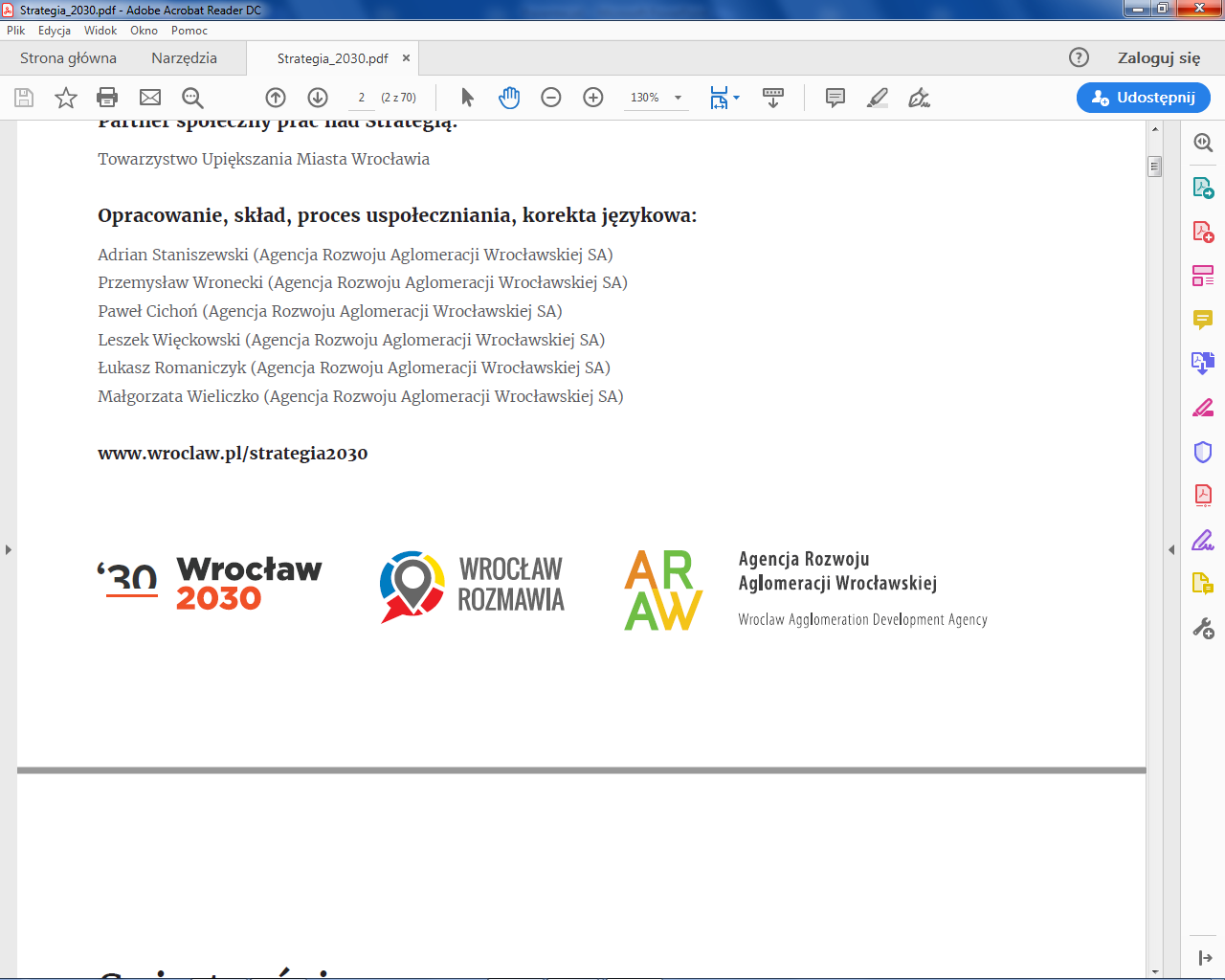 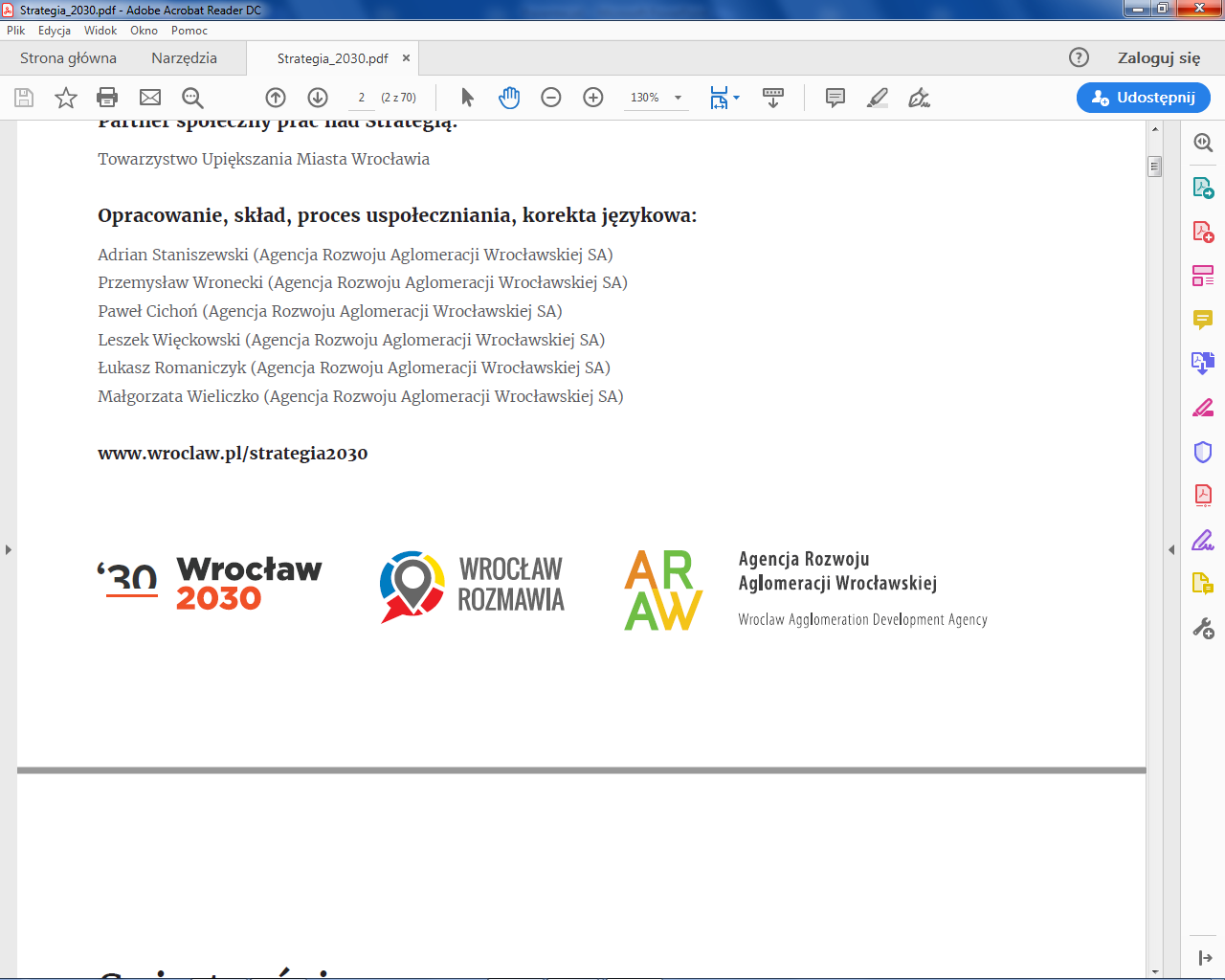 WSKAŹNIKI GŁÓWNE
6. FREKWENCJA W WYBORACH OSIEDLOWYCH
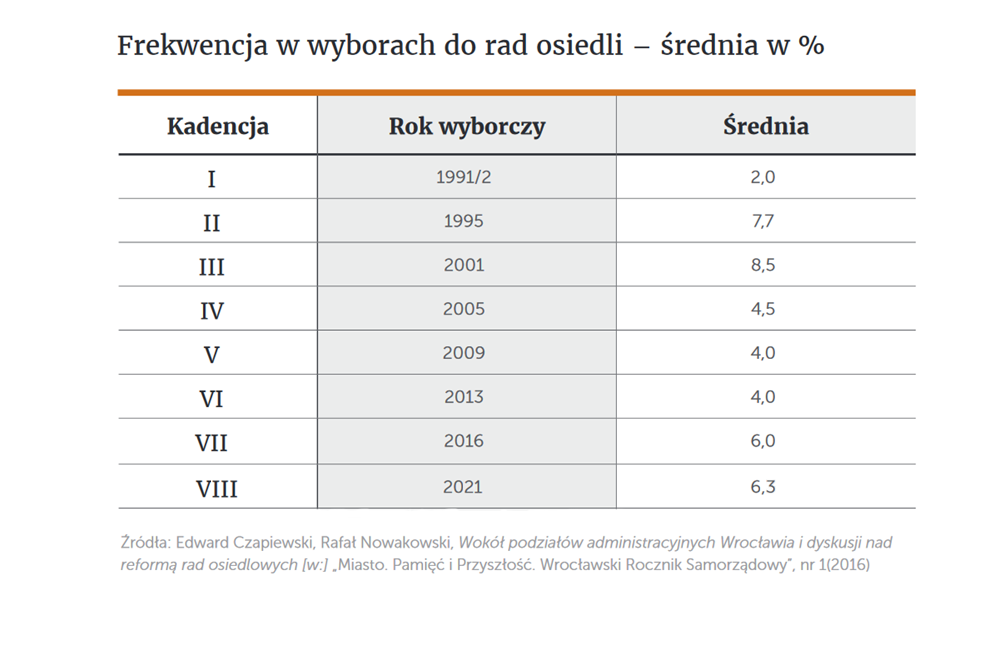 BSM 2022
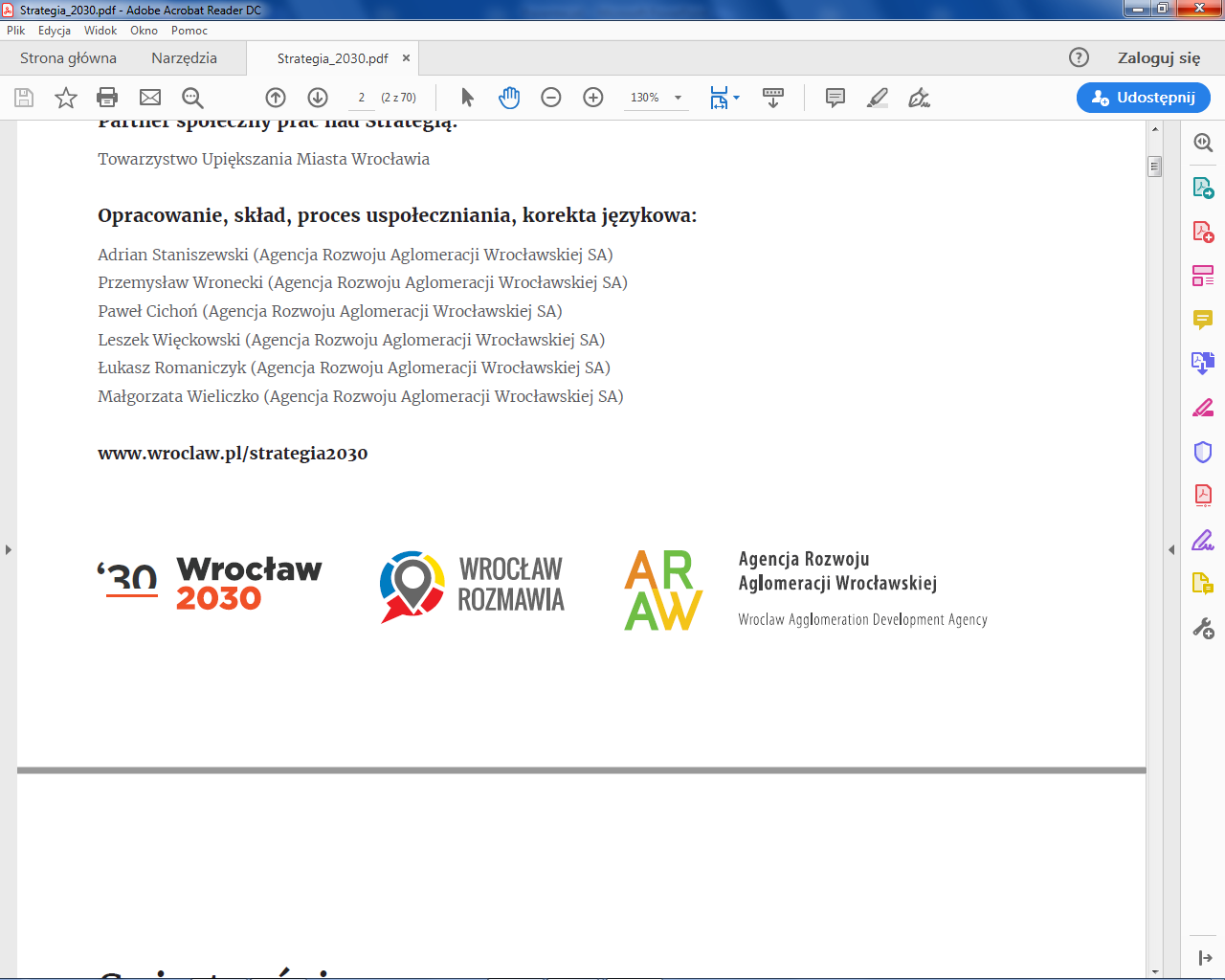 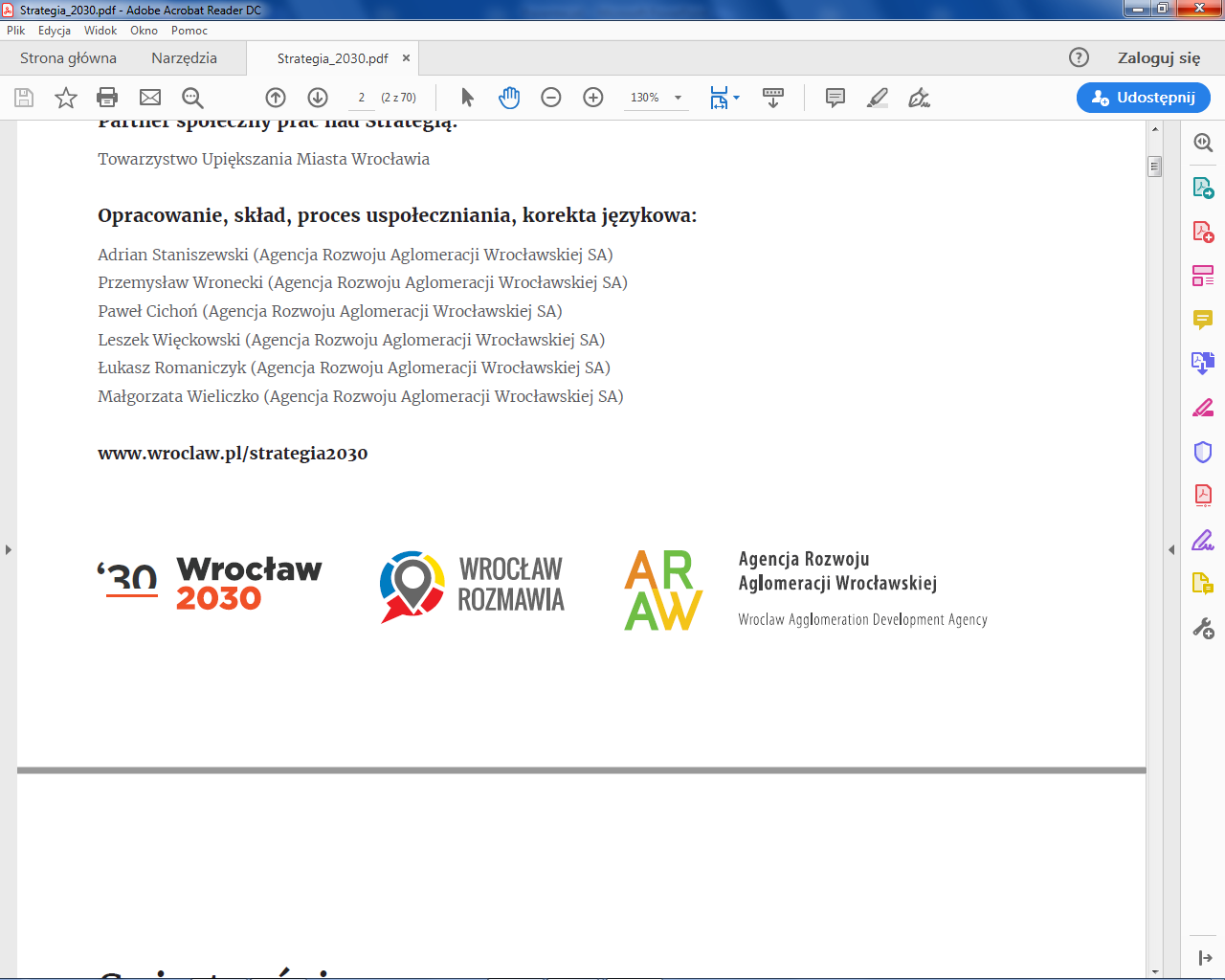 WSKAŹNIKI GŁÓWNE
7. FREKWENCJA W WYBORACH SAMORZĄDOWYCH
60
53,93 %
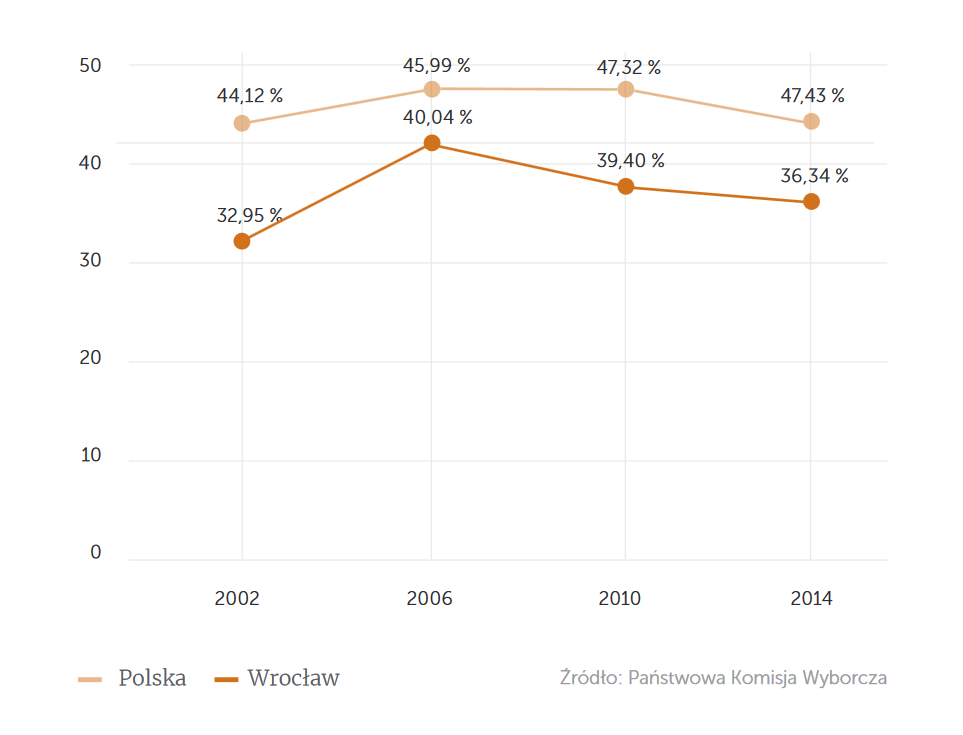 48,83 %
2018
BSM 2022
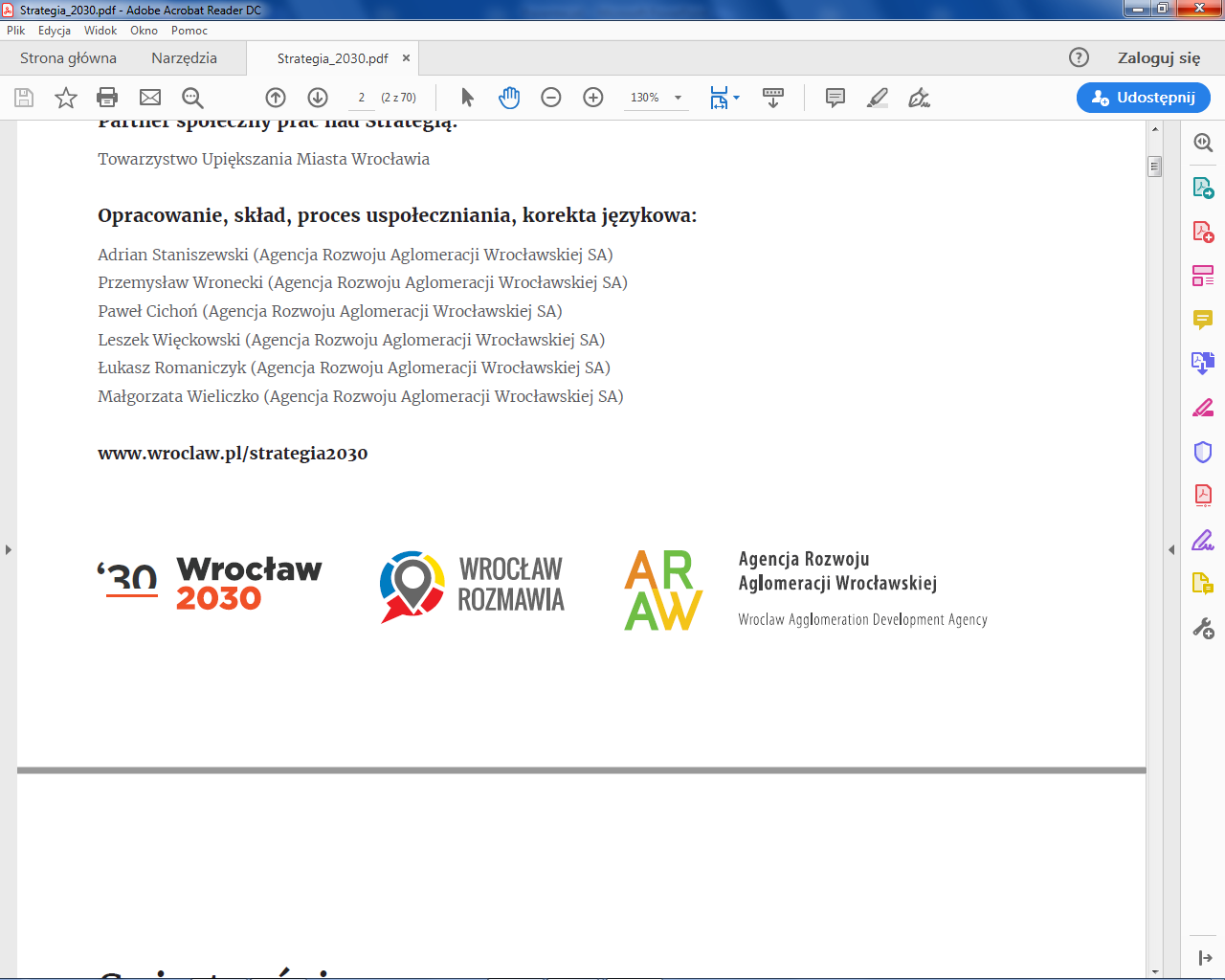 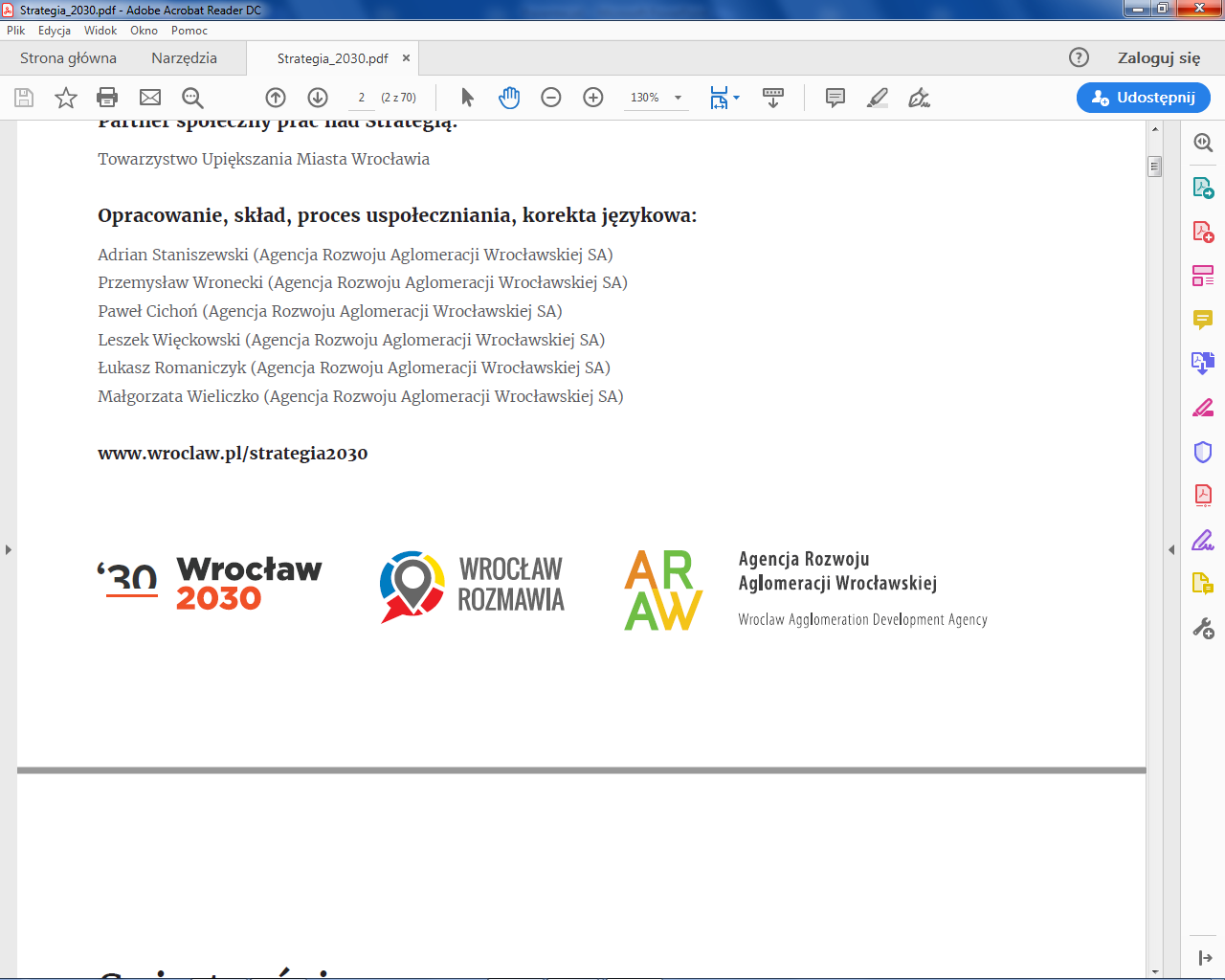 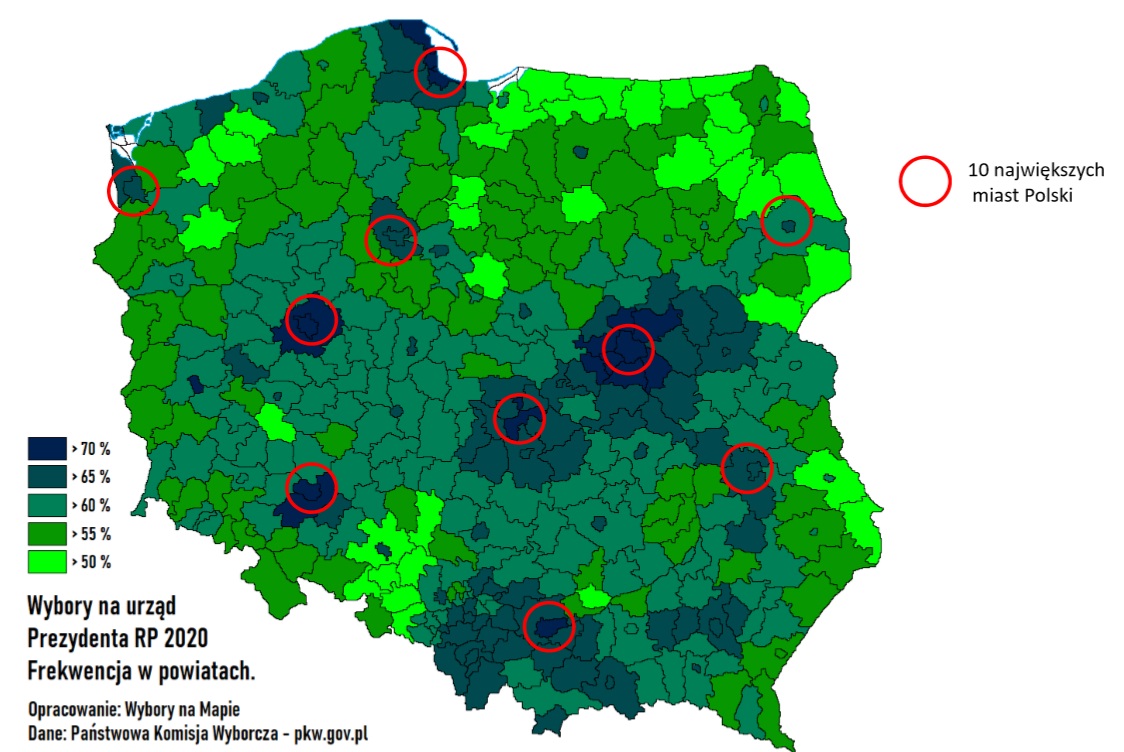 FREKWENCJA W WYBORACH PREZYDENCKICH W 2020 r.  W WYBRANYCH DUŻYCH MIASTACH
Źródło: PKW
Źródło: GUS
BSM 2022
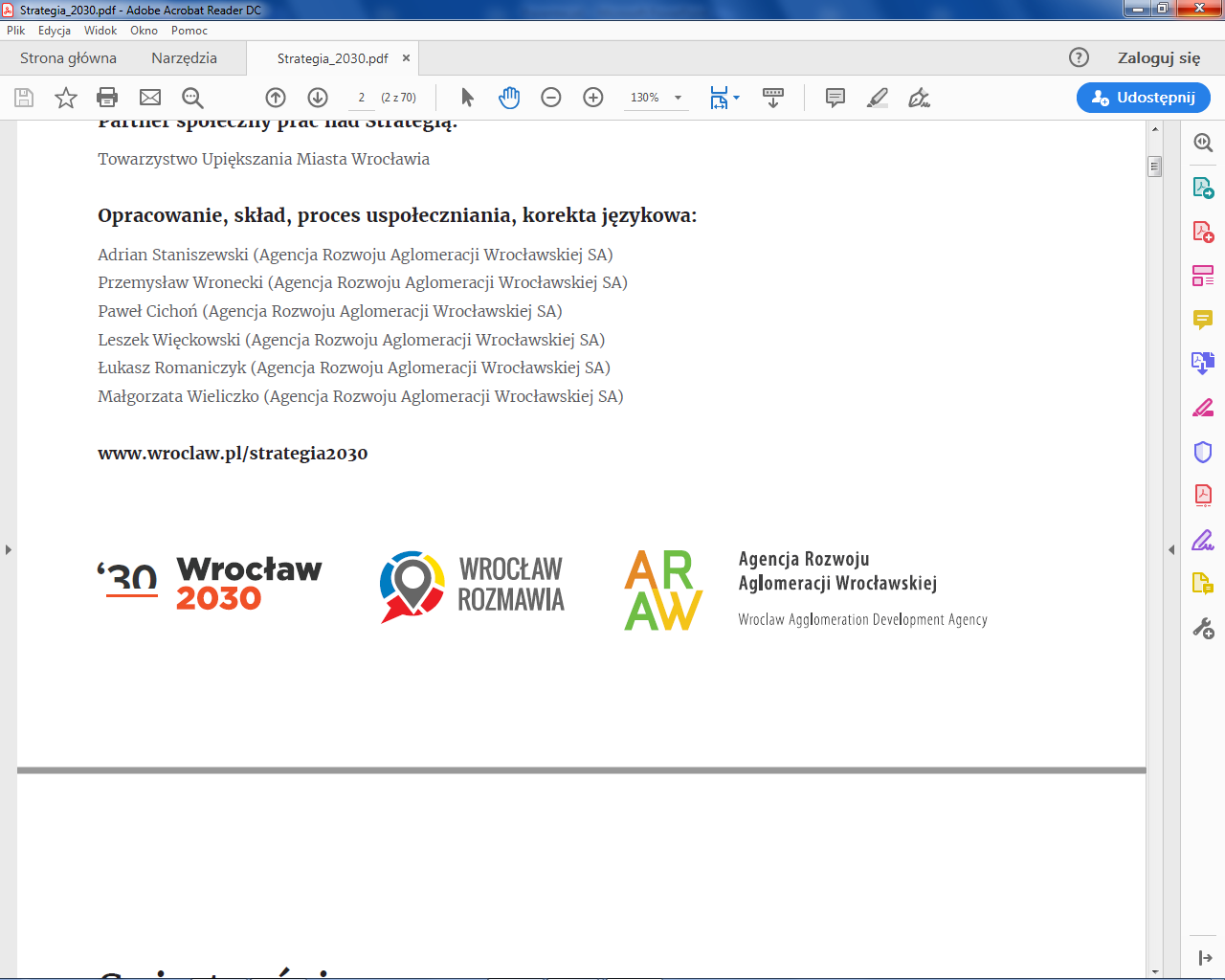 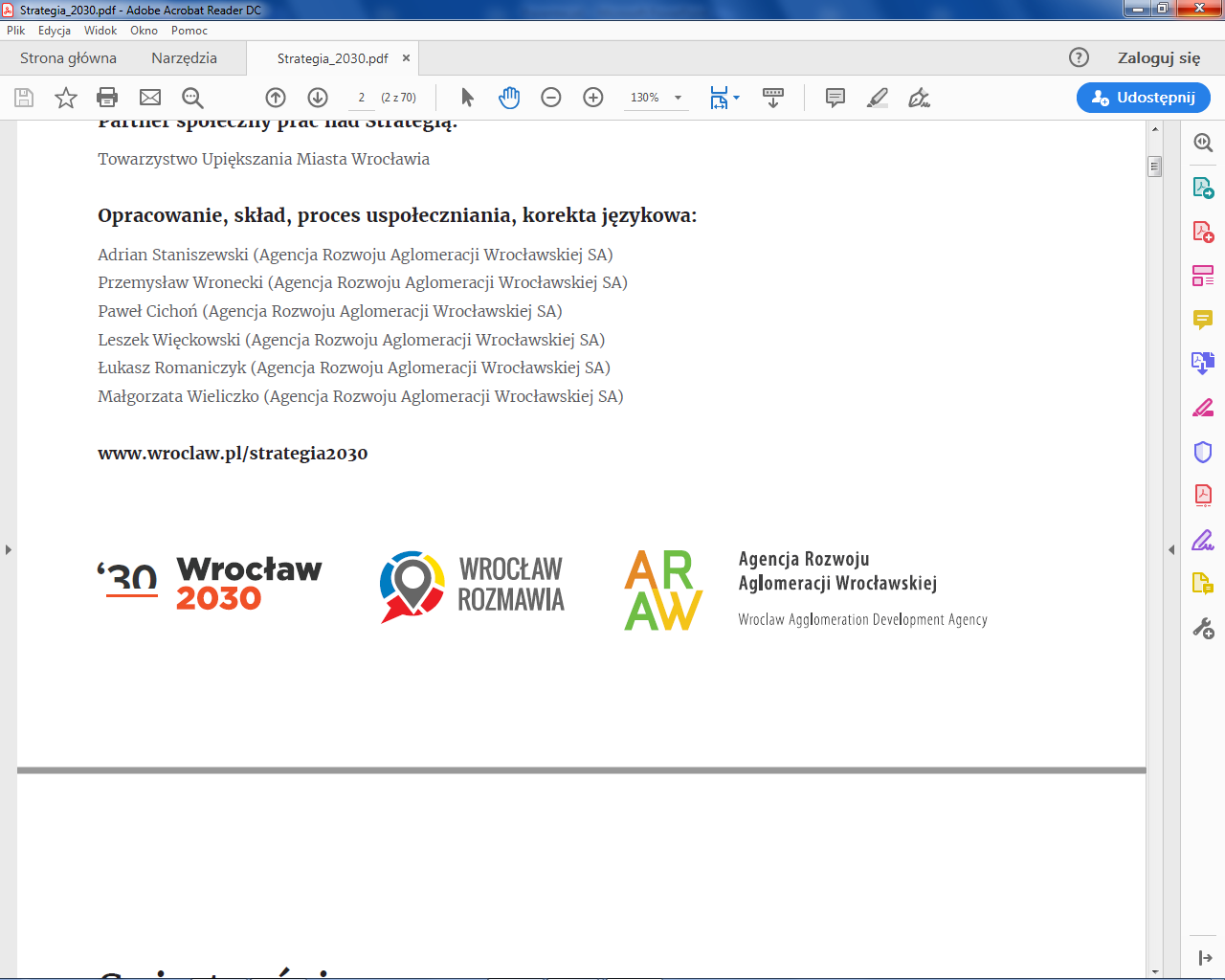 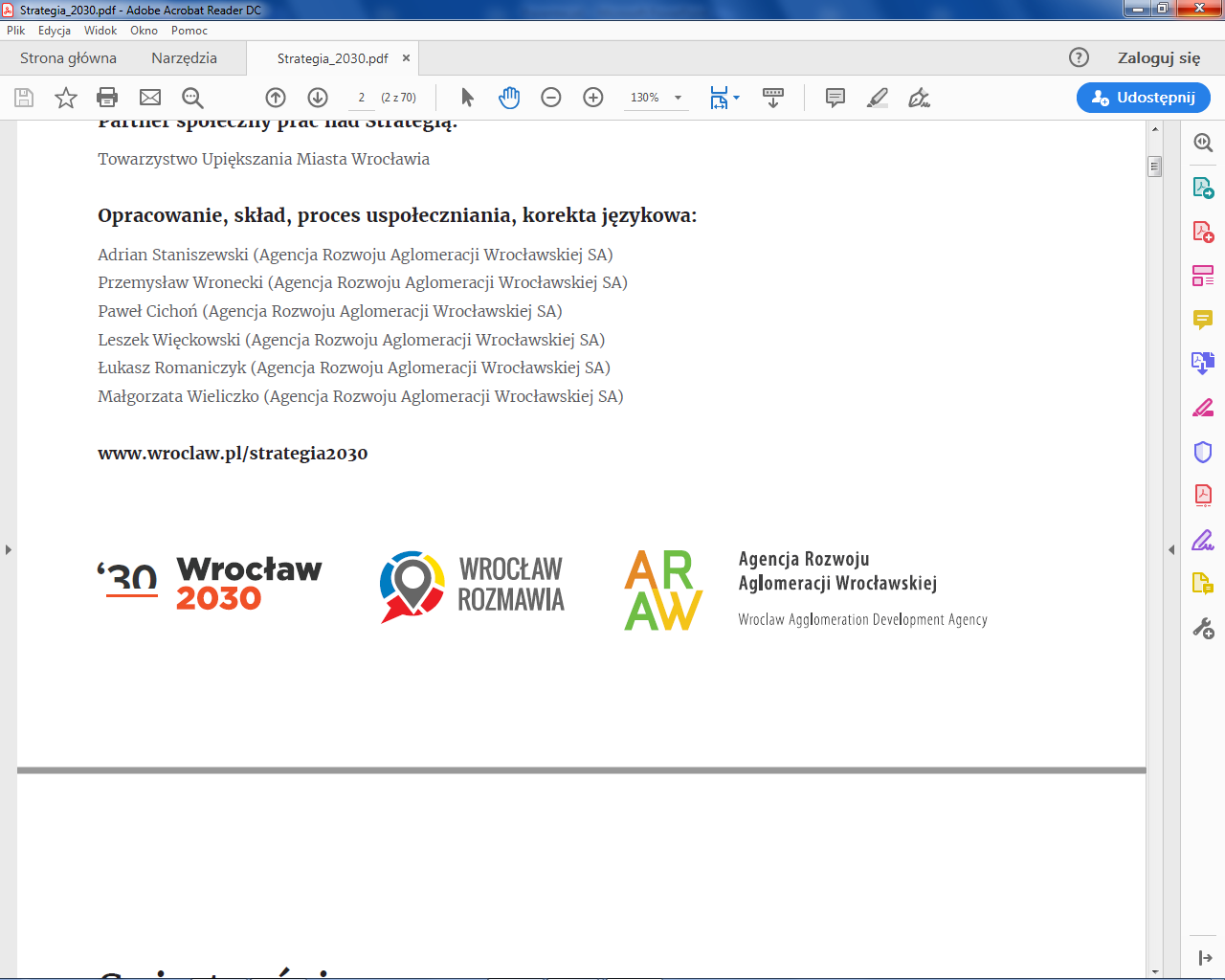 WSKAŹNIKI GŁÓWNE
8. LICZBA DNI W ROKU, DLA KTÓRYCH PRZEKROCZONA JEST NORMA PYŁU ZAWIESZONEGO PM10
PM10 – liczba dni z przekroczeniem (max)/dopuszczalne przekroczenie – 35 dni
Jakość powietrza - dane za lata 2019-2021 opracowane na podstawie źródła danych ze strony: https://powietrze.gios.gov.pl/
*liczba dni z przekroczeniami liczona na stacjach Wrocław – Korzeniowskiego manualna, Kraków – aleja Krasińskiego manualna, Katowice – Plebiscytowa/A4 manualna, Warszawa – Bajkowa manualna
***wyniki pomiarów za rok 2021 mają status wyników wstępnie zweryfikowanych, co oznacza, że na kolejnych etapach weryfikacji na poziomie wojewódzkim, a następnie krajowym mogą ulec zmianie. 
Źródło: GIOŚ
BSM 2022
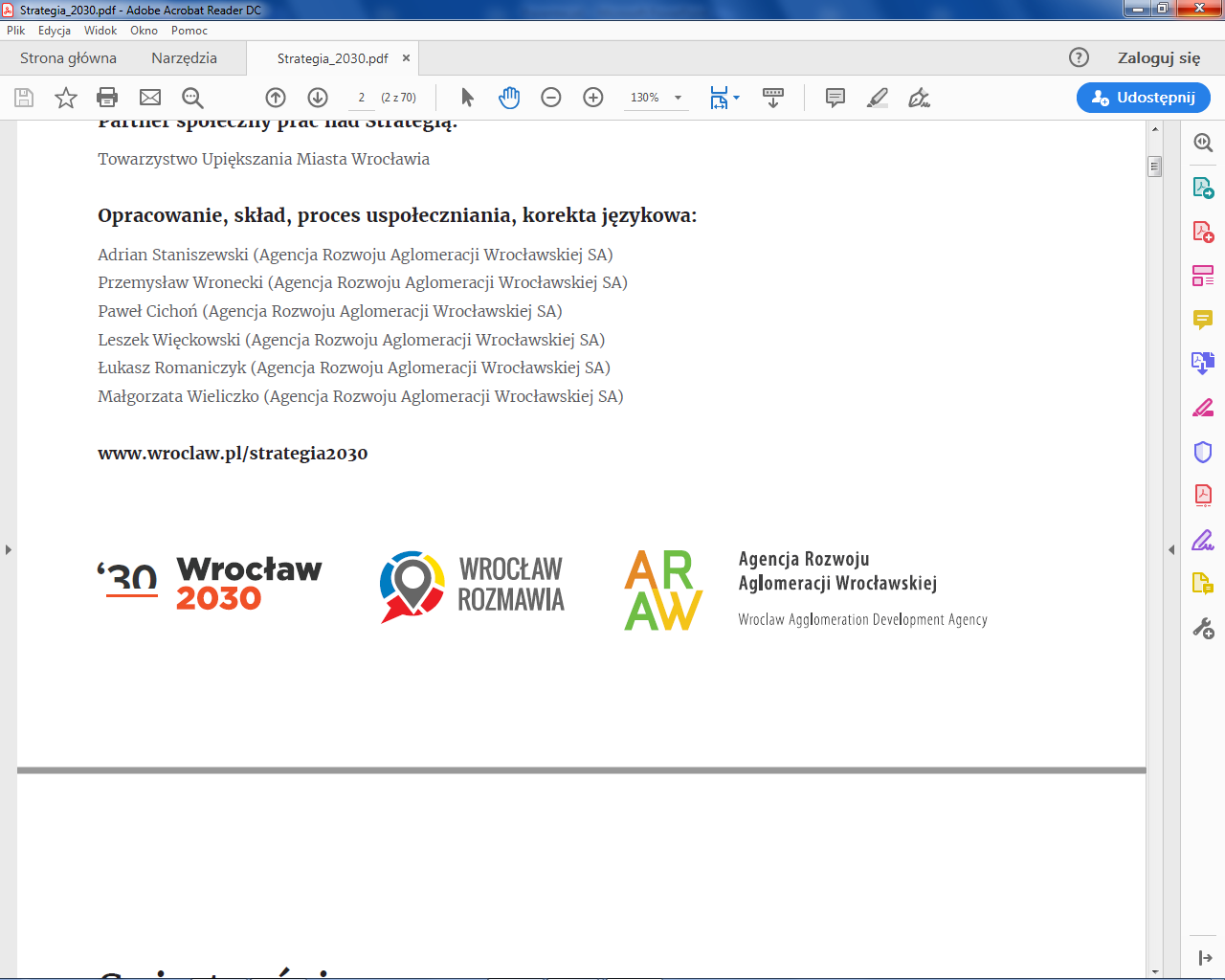 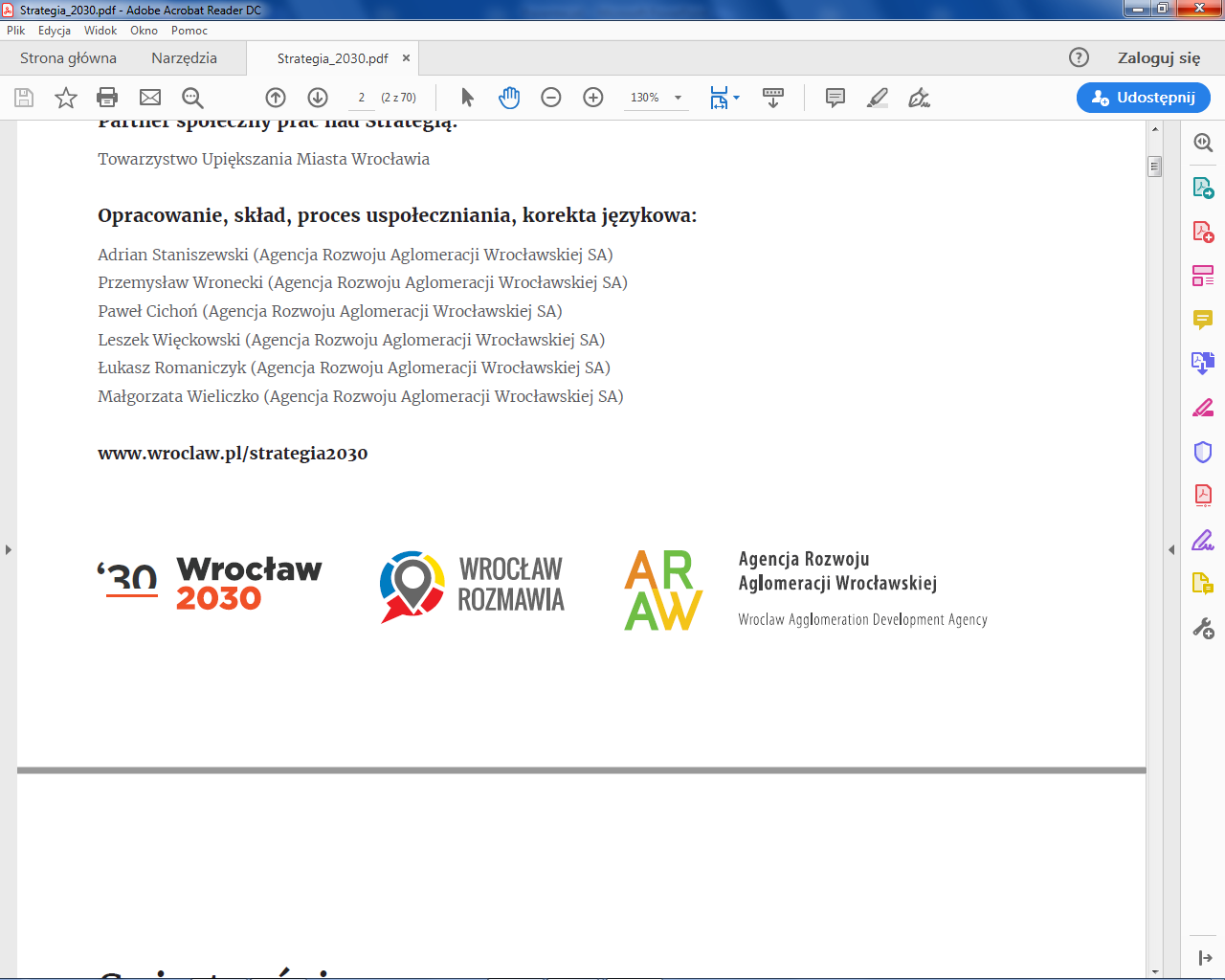 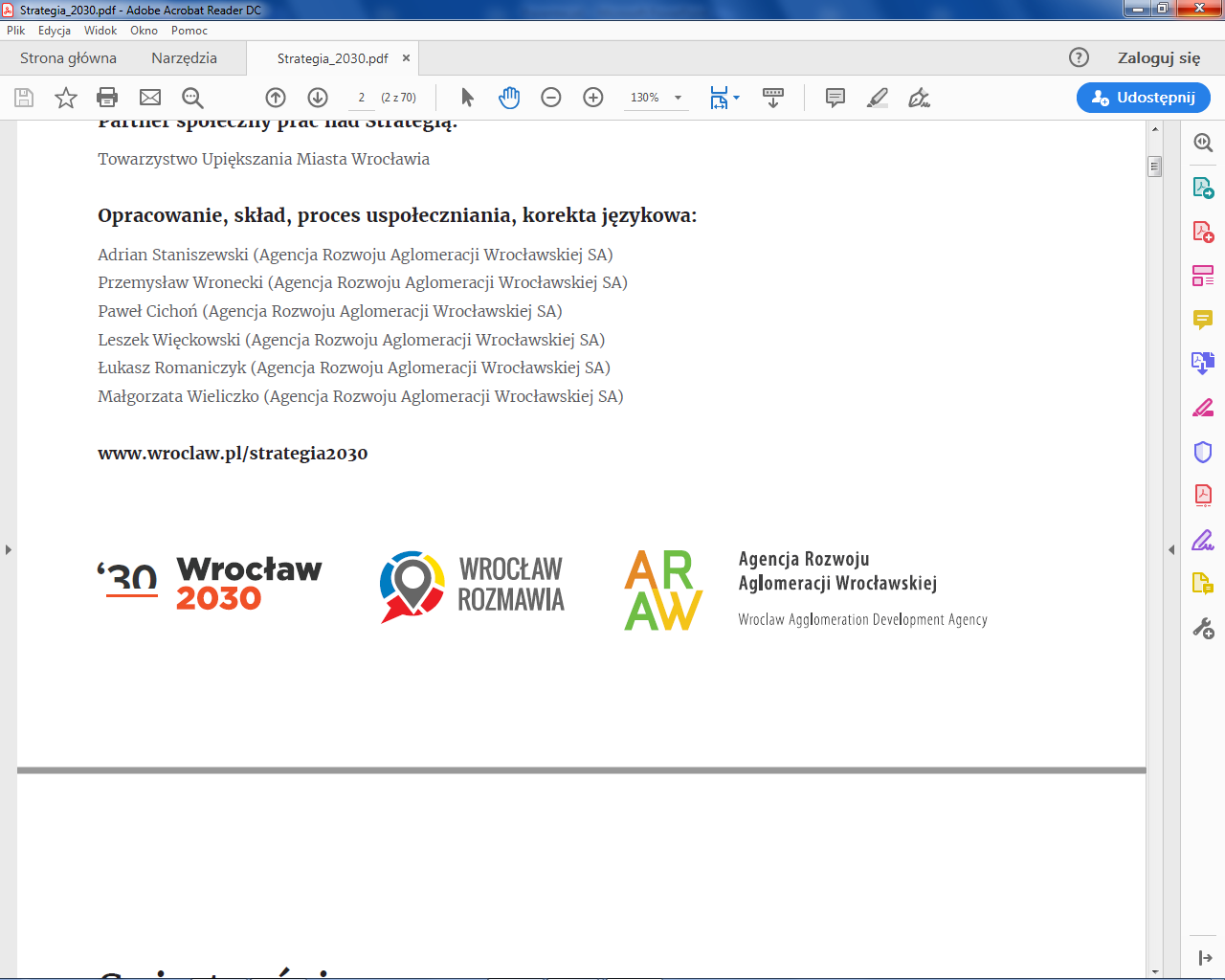 WSKAŹNIKI GŁÓWNE
9. STĘŻENIE ŚREDNIOROCZNE PYŁU ZAWIESZONEGO PM2,5
PM2,5 (µg/m3)/dopuszczalne stężenie średnioroczne – 25 µg/m3 (do roku 2019); – 20 µg/m3 (od roku 2020)
Jakość powietrza - dane za lata 2019-2021 opracowane na podstawie źródła danych ze strony: https://powietrze.gios.gov.pl/
** dane pomiarowe ze stacji manualnych i automatycznych
***wyniki pomiarów za rok 2021 mają status wyników wstępnie zweryfikowanych, co oznacza, że na kolejnych etapach weryfikacji na poziomie wojewódzkim, a następnie krajowym mogą ulec zmianie. 
Źródło: GIOŚ
BSM 2022
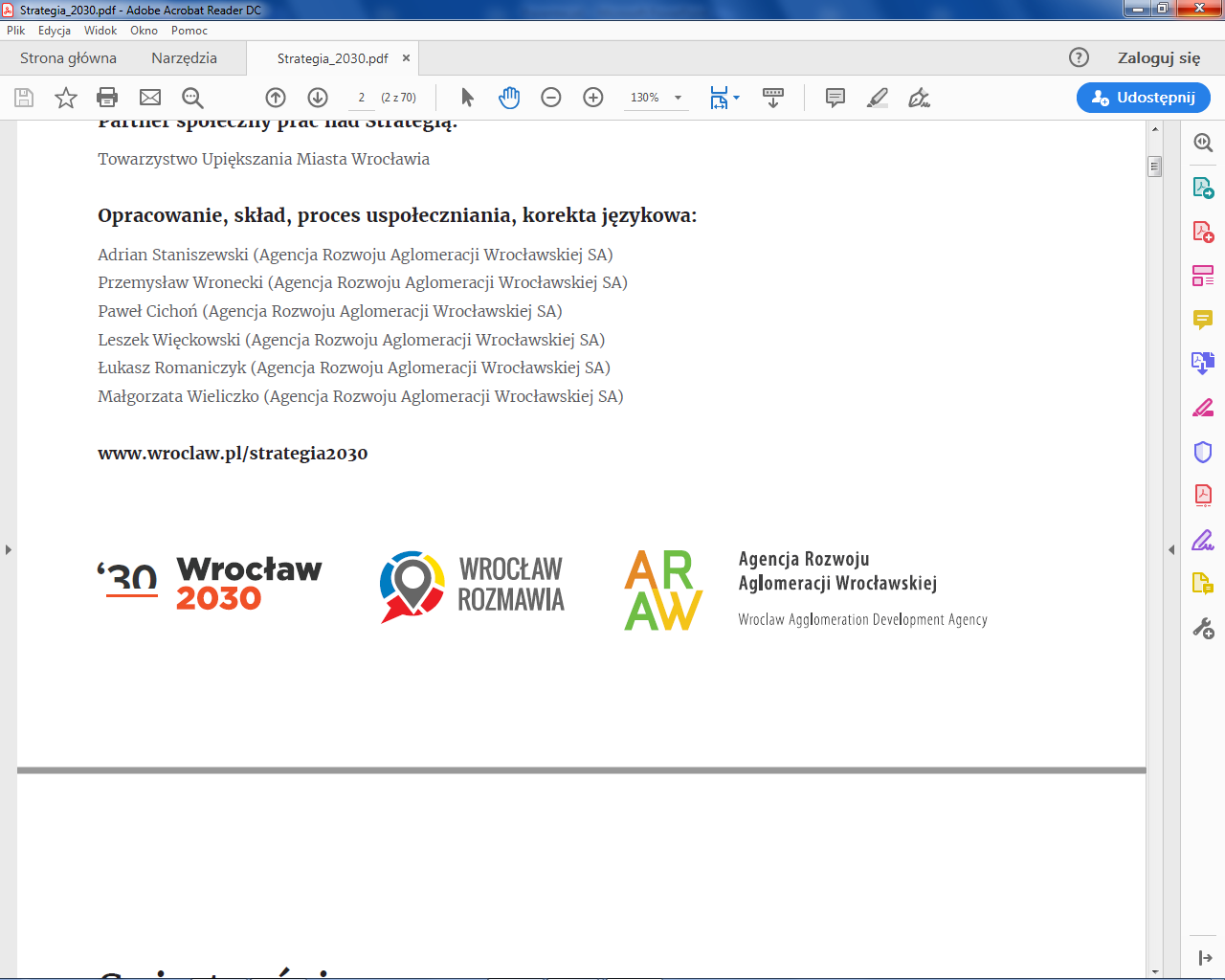 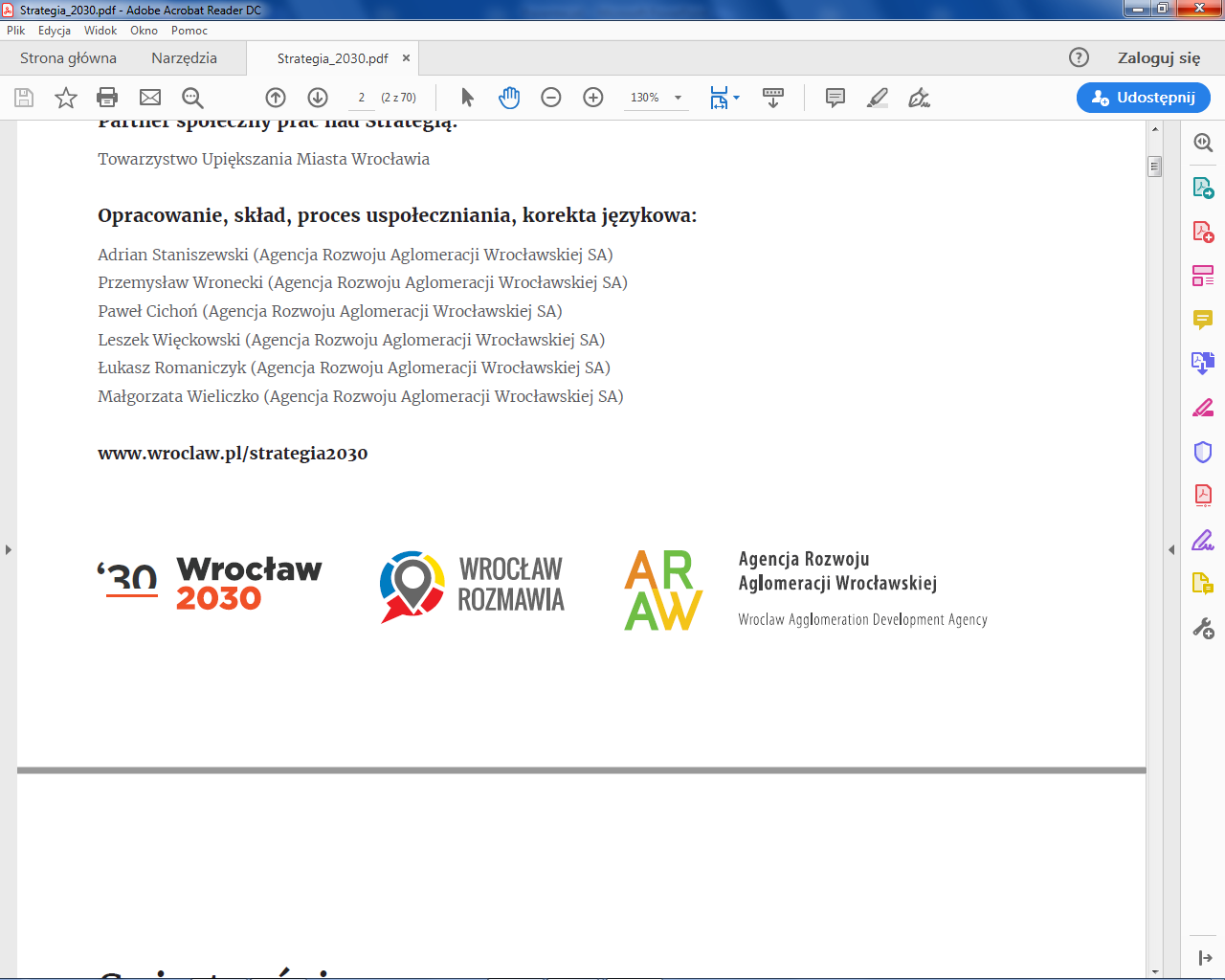 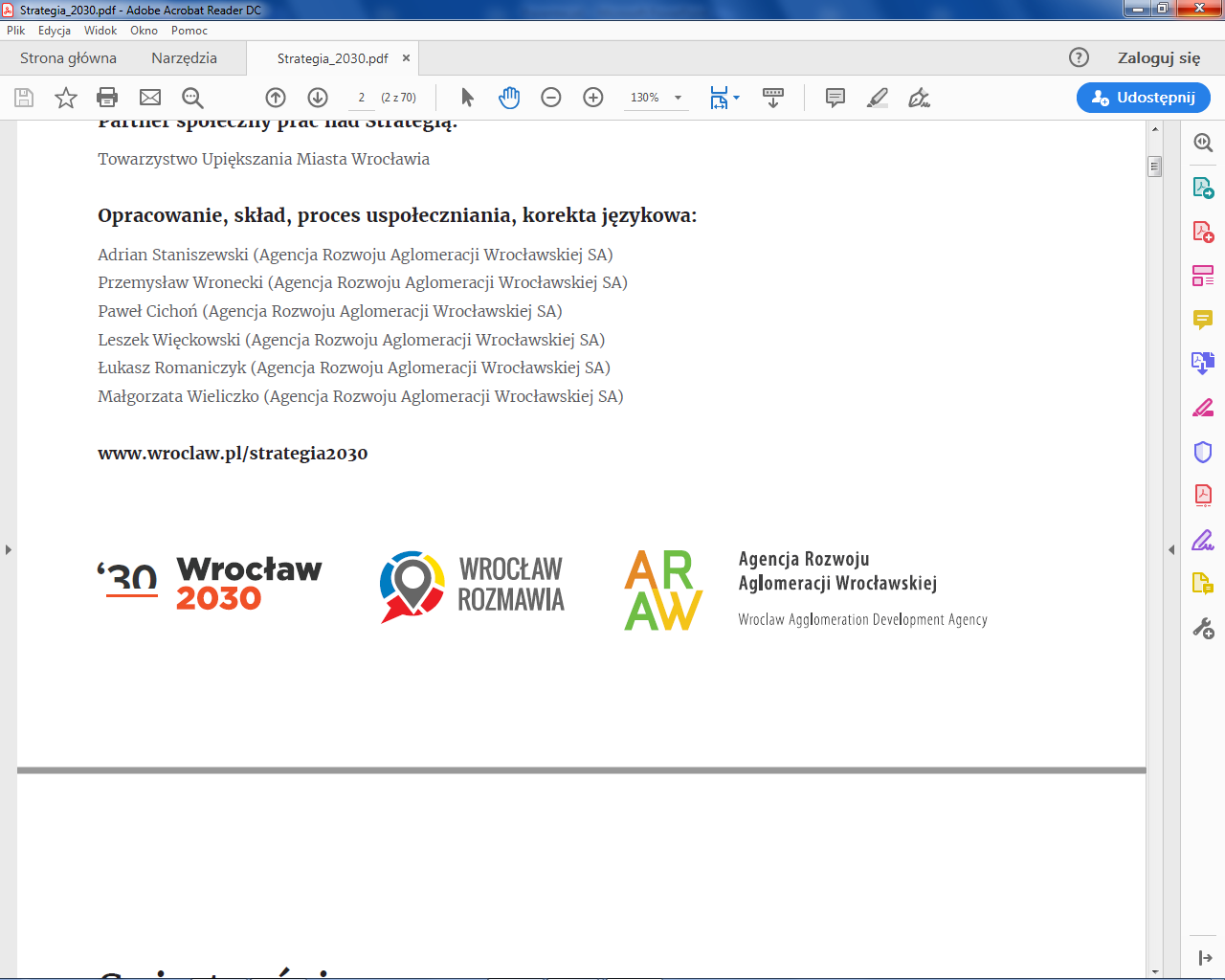 WSKAŹNIKI GŁÓWNE
10. ODSETEK LUDNOŚCI MIESZKAJĄCEJ W ODLEGŁOŚCI DO 300 M DO TERENÓW ZIELENI O DOWOLNEJ POWIERZCHNI
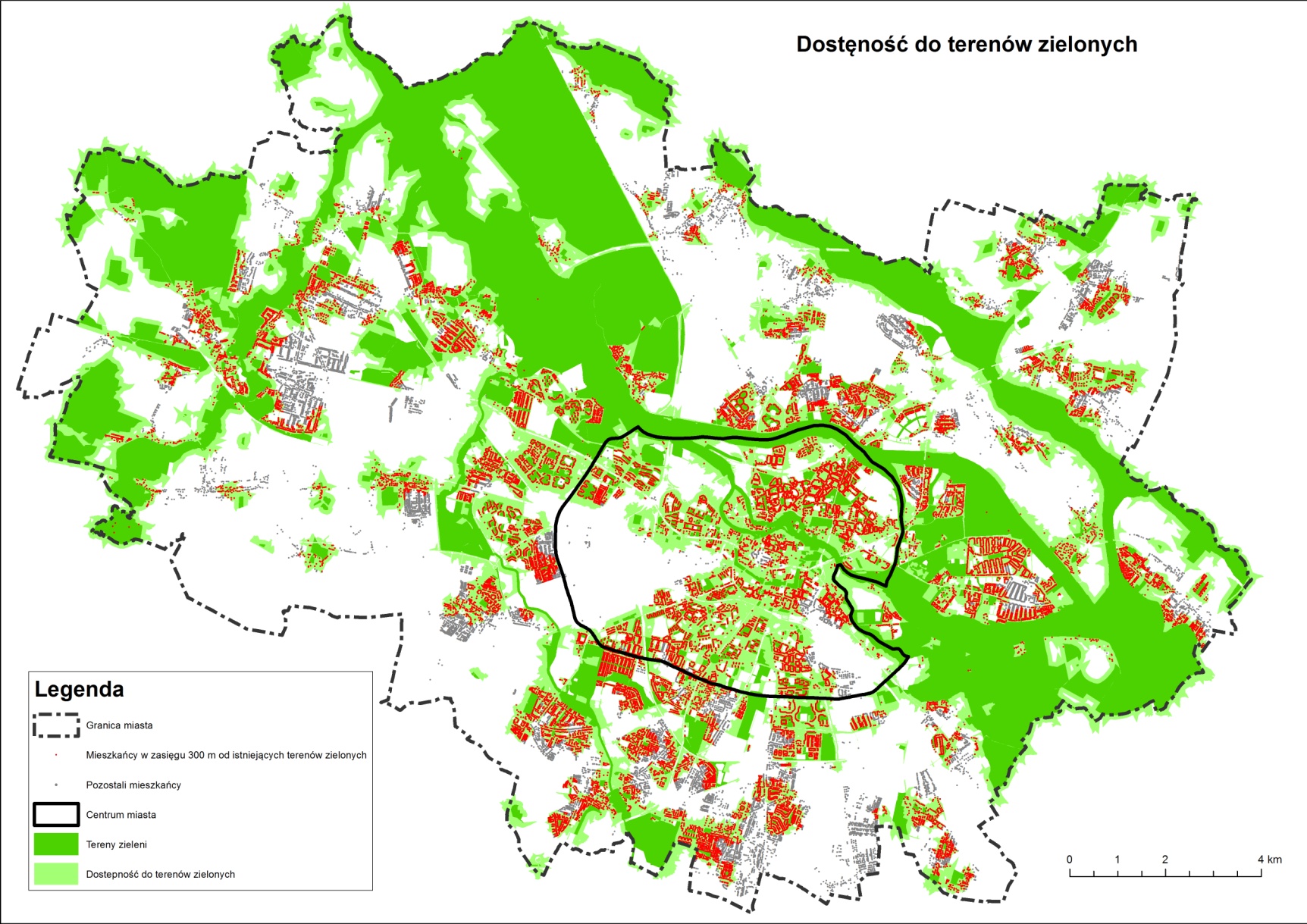 stan na 2021
stan na 2017
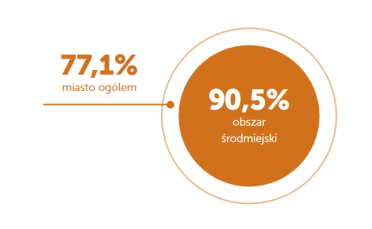 stan na 2021
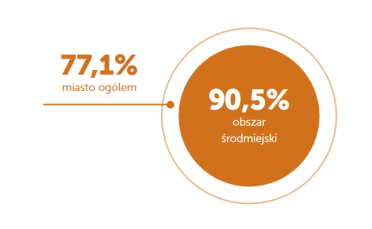 80,7%
81,2%
93,7%
Źródło: UMW
BSM 2022
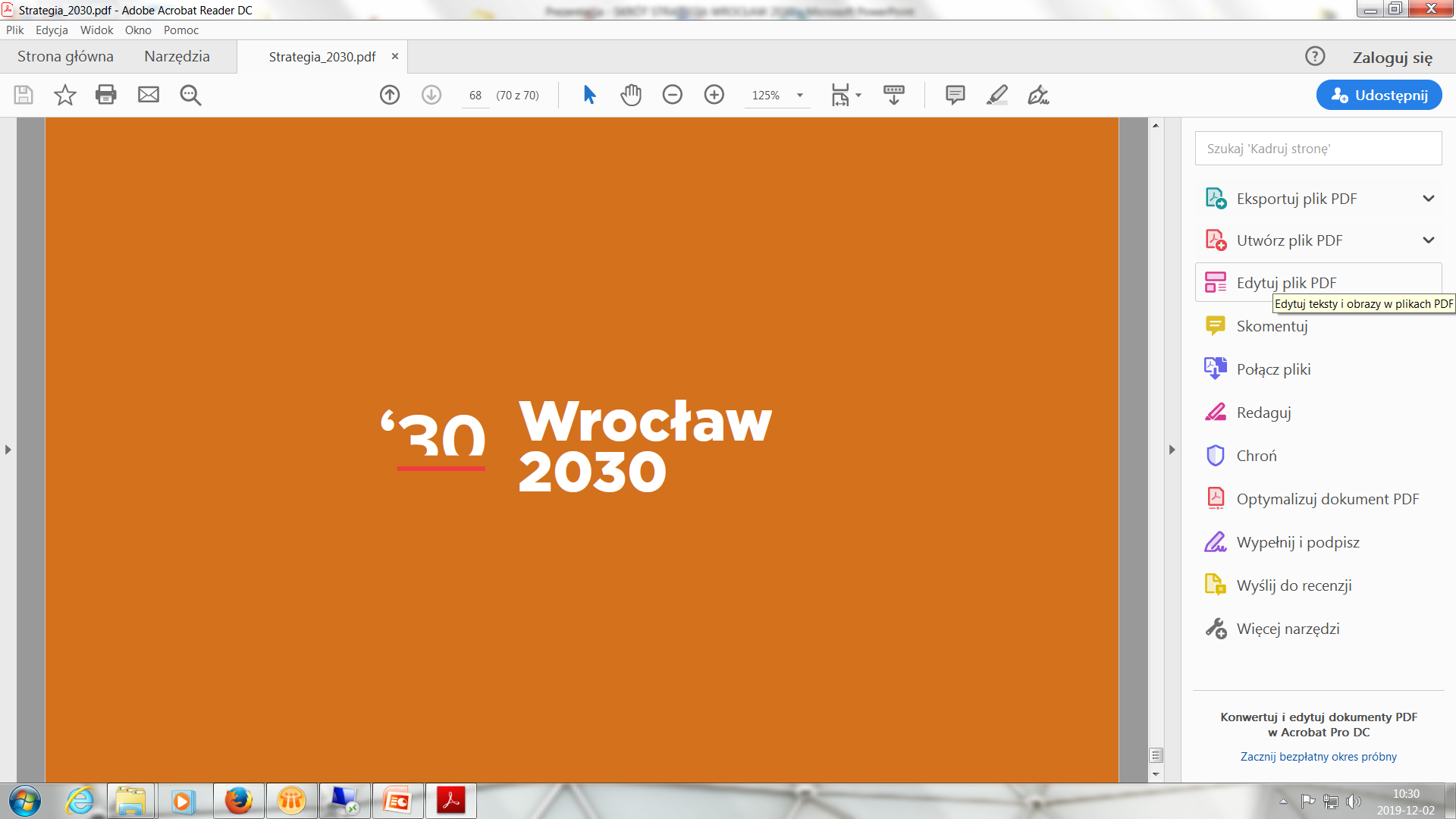 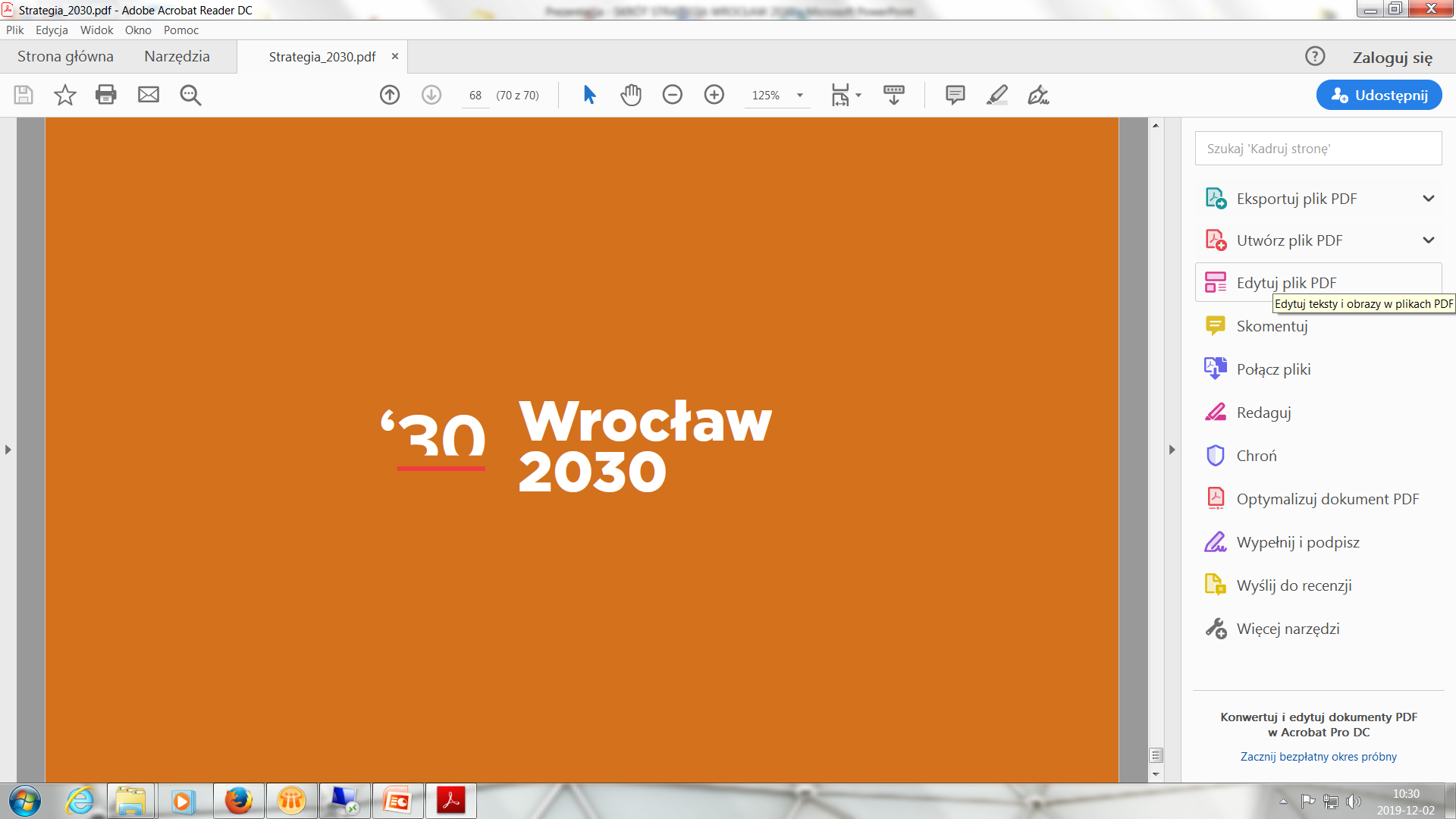 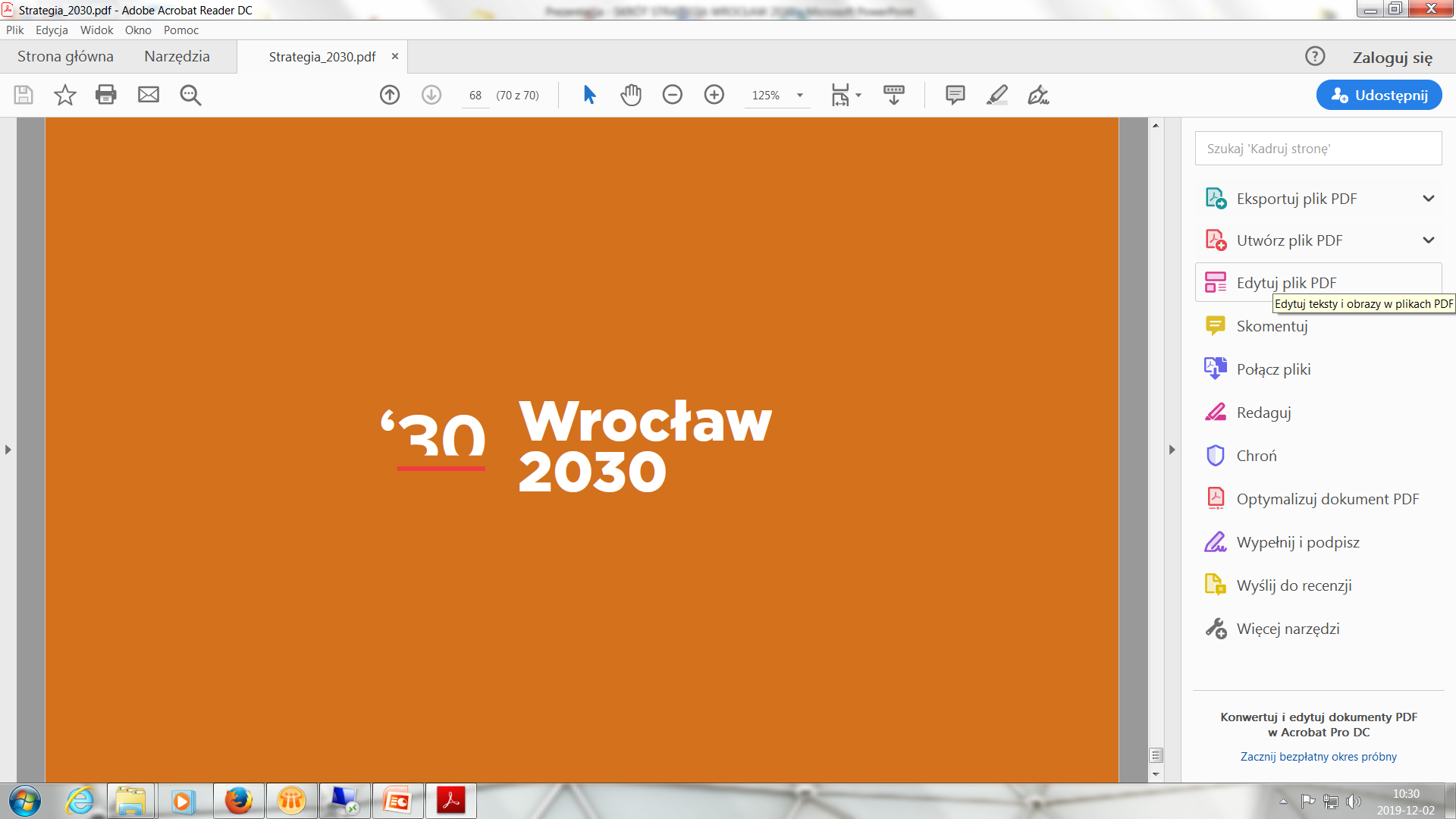 BSM 2022